EDUP3033MURID DAN PEMBELAJARAN
Topik 3: 
Perbezaan Individu dan Pembelajaran

Pensyarah:
Dr. Hj. Sajap Maswan
sajap@ipgktb.edu.my
012-4830474
Hasil Pembelajaran
Menghuraikan aspek-aspek perbezaan individu dalam PdP: 
Aspek-aspek perbezaan individu:
   - fizikal, kognitif, sosio emosi, latar belakang murid, murid berkeperluan pendidikan khas
Aspek Kecerdasan  - Teori Kecerdasan Sternberg - Teori Kecerdasan Pelbagai Howard Gardner  - Teori  Kecerdasan Emosi Goleman
Implikasi  perbezaan individu terhadap  pengajaran dan pembelajaran termasuk murid berkeperluan pendidikan khas.
Apa yang anda dapat perhatikan?
Perbezaan Individu
Woodcock (2000) – membahagikan perbezaan individu kepada dua jenis:
Intraindividu
Perbezaan dalaman individu yang dipengaruhi oleh masa, tempat dan keadaan.
Contoh, sikap semasa di rumah dan di pejabat berbez
Interindividu
Perbazaan antara seorang individu dengan individu yang lain.
Perbezaan antara individu adalah dalam pelbagai bentuk dan perkara
Perbezaan Individu
Konsep dan definisi perbezaan individu:
Ketidaksamaan individu dari segi jasmani, emosi, rohani, intelek, sosial (JERIS)”.
Berdasarkan prinsip perkembangan dan pertumbuhan, kadar perkembangan dan pertumbuhan individu adalah berbeza.
Perbezaan Individu
Definisi - Dictionary of Psychology (1973): 
“Variasi atau ketidaksamaan individu daripada norma kumpulan, sama ada sifat-sifat kognitif, emosi, fizikal, moral, tingkah laku, sosial, bakat dan lain-lain aspek yang mungkin terdapat dalam individu kalangan sesuatu kumpulan”.
Aspek Perbezaan Individu
Jenis-jenis perbezaan individu
Jejas 
Pencapaian/
Berjaya/
Masalah Tingkah Laku
FIZIKAL
 Jantina,     
  Paras Rupa,  
  Saiz Badan
  Kemahiran 
   Motor
EMOSI

 Gembira
 Duka
 Benci
 Marah
 Pendiam
 Takut
 Yakin
 Pemalu
 Nakal
Petah
 Kuat
 X Pegang
     Pensel
 X Melukis
CIRI-CIRI
PERBEZAAN INDIVIDU
KOGNITIF

   Pengalaman
  Kebolehan           
   Mentaakul
  Bertindak  
   Cepat
  Berbahasa
Pasif 
 Ketinggalan 
 Pencapaian   Baik
SOSIAL

 Pergaulan
 Interaksi
 Kerjasama
 Ketegasan
 Kemesraan
Kesediaan    Belajar
Perbezaan Individu
Faktor yang mempengaruhi Perbezaan Individu
Faktor Perbezaan Individu
Persekitaran
Baka
Faktor Perbezaan Individu
Faktor Baka:
1. Fizikal (Sheldon (1985)
•	Endomorf - bulat/gemuk  (suka bergaul)
•	Mesomorf - tegap/tampan (suka bersukan)    
•	Ektomorf   - kurus (pendiam)
Faktor Perbezaan Individu
Faktor Baka:
2. Mental/kognitif
kecerdasan atau kebolehan intelek diwarisi daripada ibu bapa     
3. Emosi
emosi baik atau tidak baik diwarisi daripada ibu bapa   (tenang, risau, merajuk, cemburu, sabar, ikhlas, pemarah dll) 
4. Bakat
berkomunikasi (syarahan, pidato dll)
kesenian  -  nyanyian, lakonan dll
bersukan  -  olahraga, permainan
Faktor Perbezaan Individu
Faktor Persekitaran 
1. Keadaan bayi semasa dilahirkantidak normal  -  kecacatan fizikal atau mental 
2. Keluarga
taraf ekonomi keluarga   (makanan/kemudahan pembelajaran)
didikan/asuhan ibu bapa  (motivasi, keyakinan diri, akhlak dll)
Faktor Perbezaan Individu
2 Faktor Persekitaran (sambungan..)
3. Rakan sebaya
nilai positif                      akhlak terpuji 
nilai negatif                     keruntuhan akhlak
4. Sekolah	
peraturan disiplin, kepimpinan pengetua/guru besar
Implikasi Perbezaan Individu
Implikasi Perbezaan Individu Terhadap Proses PdP
1. Kebolehan kognitif/mental:
	cerdas                     pencapaian tinggi
   sederhana               pencapaian sederhana
   lemah                      pencapaian rendah 

2. Kesediaan belajar:
Pengalaman  (pendedahan – lawatan,   media massa dll)
Kematangan  (didikan ibu bapa)
Kecerdasan   (baka)
Kemudahan pembelajaran
Kesediaan psikomotor:
Implikasi Perbezaan Individu
Implikasi Perbezaan Individu Terhadap Proses PdP
3. Kesediaan psikomotor:
kematangan                 koordinasi otot (aktiviti PJ dan sukan)       

4. Perbezaan jantina:
kadar pertumbuhan dan perkembangan yang berbeza  -  murid lelaki dengan perempuan
  (penguasaan bahasa, aktiviti PdP)
Implikasi Perbezaan Individu
Implikasi Perbezaan Individu Terhadap Proses PdP
5. Perbezaan emosi
     emosi stabil                    tumpuan terhadap  pelajaran baik 

     emosi tidak stabil              tumpuan terhadap pelajaran      terganggu ( contoh, krisis rumah tangga)
Implikasi Perbezaan Individu
Implikasi Perbezaan Individu Terhadap Proses PdP
5. Perbezaan personaliti 
  Ekstrovert (aktif) 
  Introvert   (pasif)
Ambivert (split personality)- gabungan antara ekstrovert &introvert
Refleksi…
Dari pengalaman anda bersama rakan-rakan semasa di sekolah pada pendapat anda apakah faktor yang sangat mempengaruhi kejayaan atau kegagalan mereka. Faktor baka atau persekitaran.
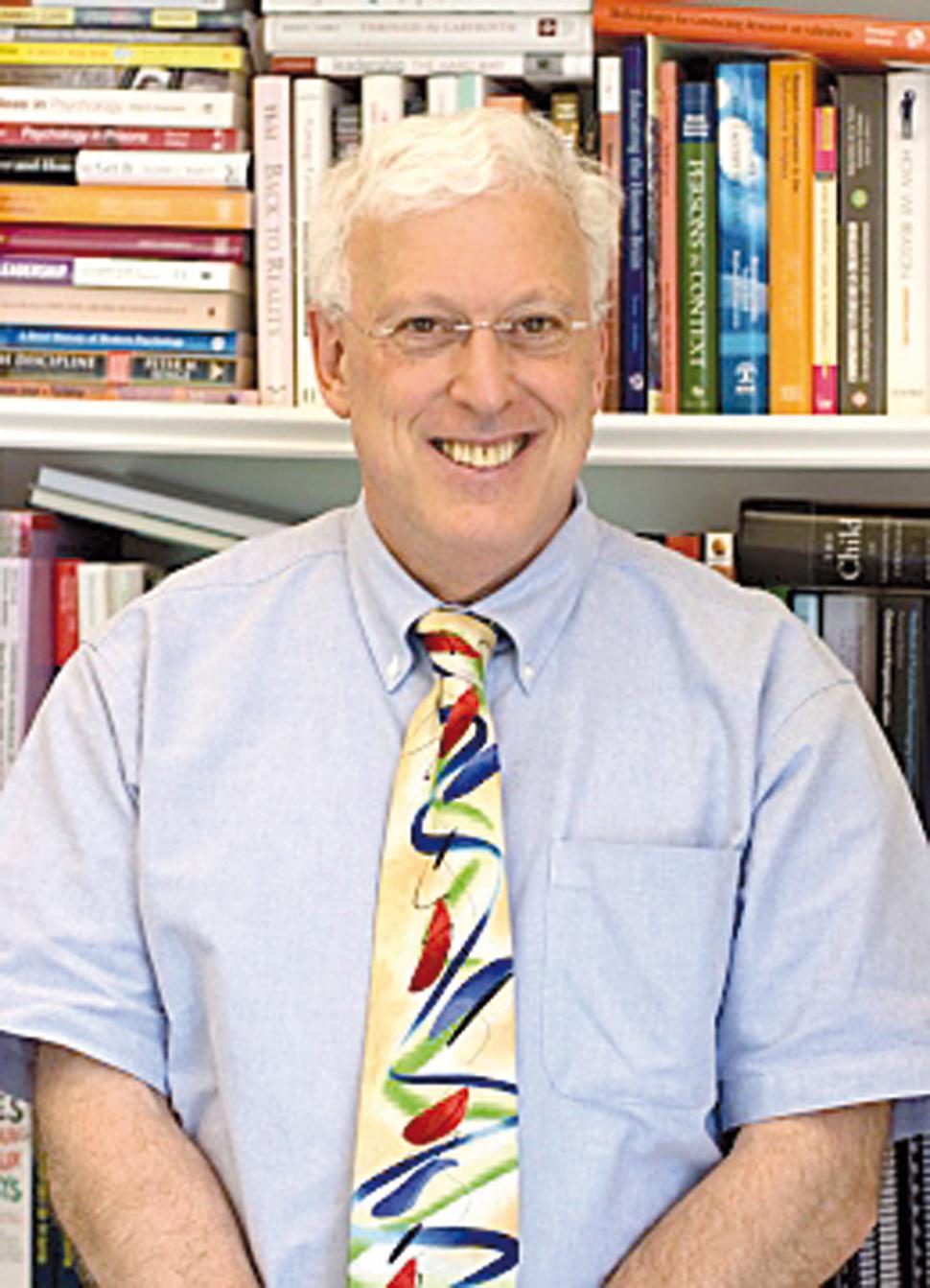 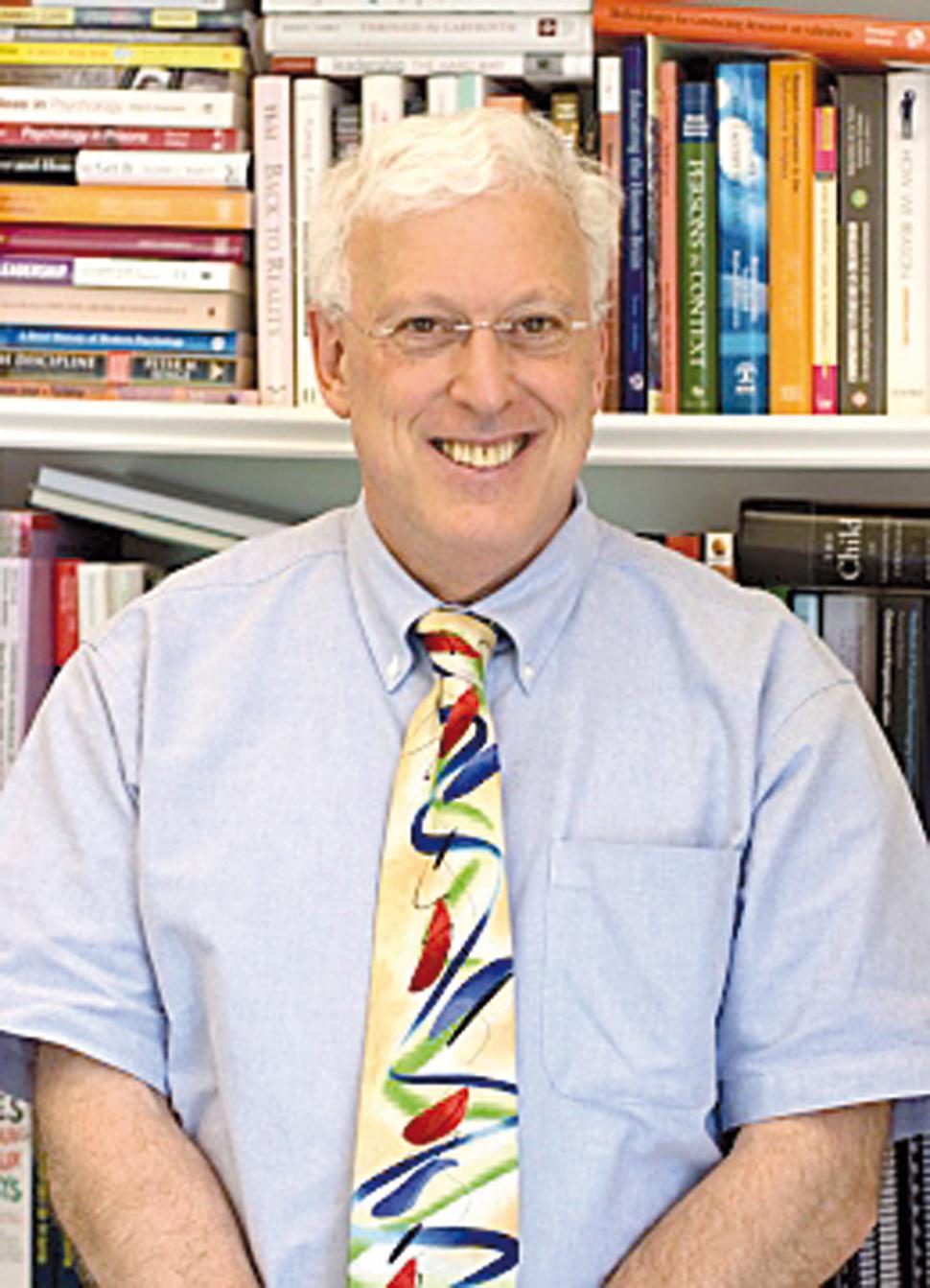 TEORI KECERDASAN (STERNBERG 1984)
Latar belakang 
                 Robert J. Sternberg
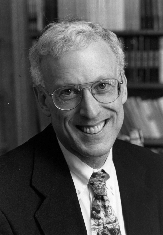 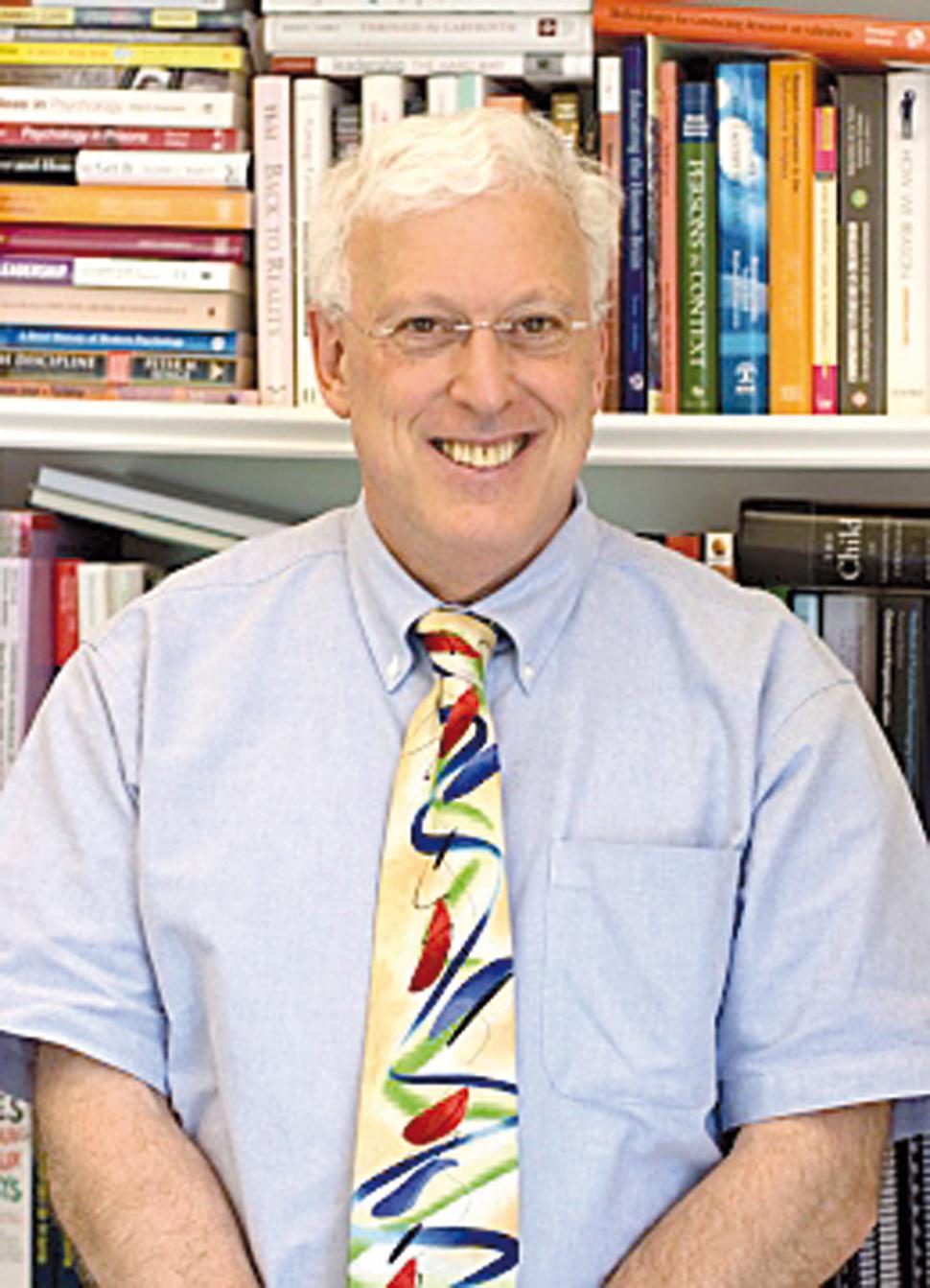 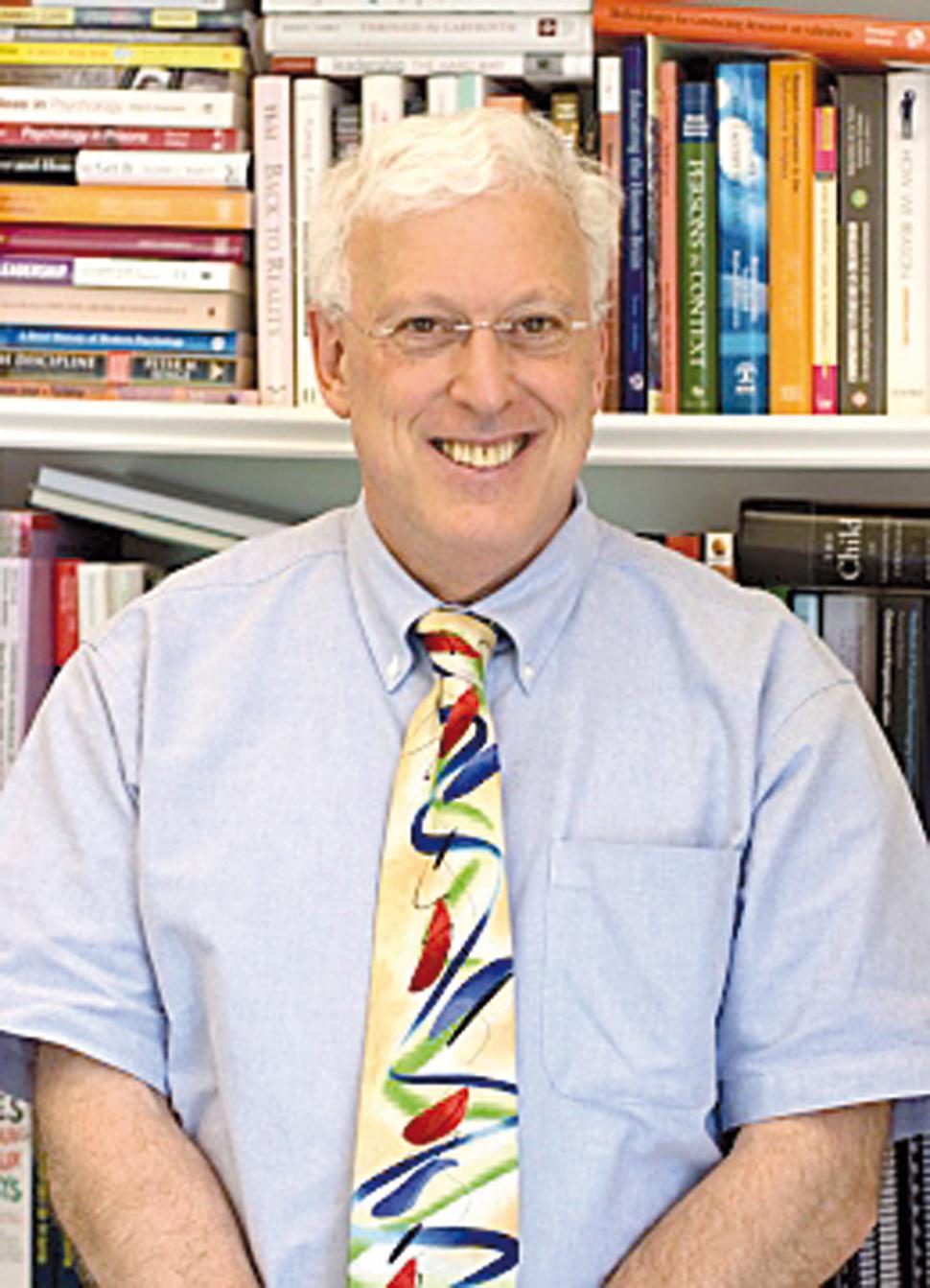 TEORI KECERDASAN (STERNBERG 1984)
Latar belakang Sternberg:
Robert J. Sternberg dilahirkan pada 8 Disember 1949 di Pennsylvania dan berkerakyatan Amerika.
Bidang yang diceburi adalah sebagai psychometrician dan merupakan Dekan bagi Fakulti Seni dan Sains di Universiti Tufts.
Beliau adalah professor dalam psikologi dan pendidikan di beberapa universiti seperti Universiti Yale, Oklahoma State University, dan Cornell University.
1986, Beliau mencadangkan kecerdasan yang dipanggil Triarchic.
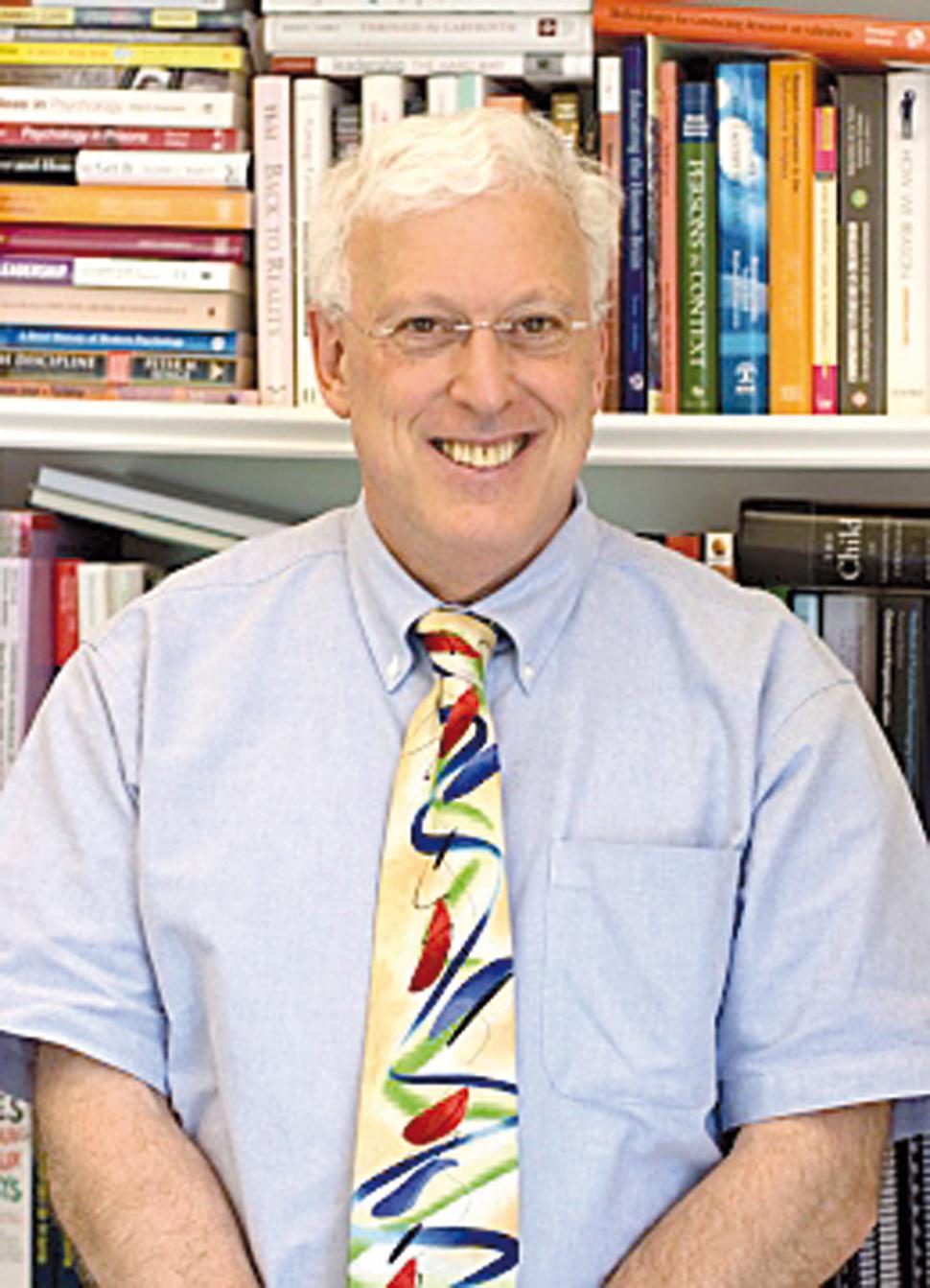 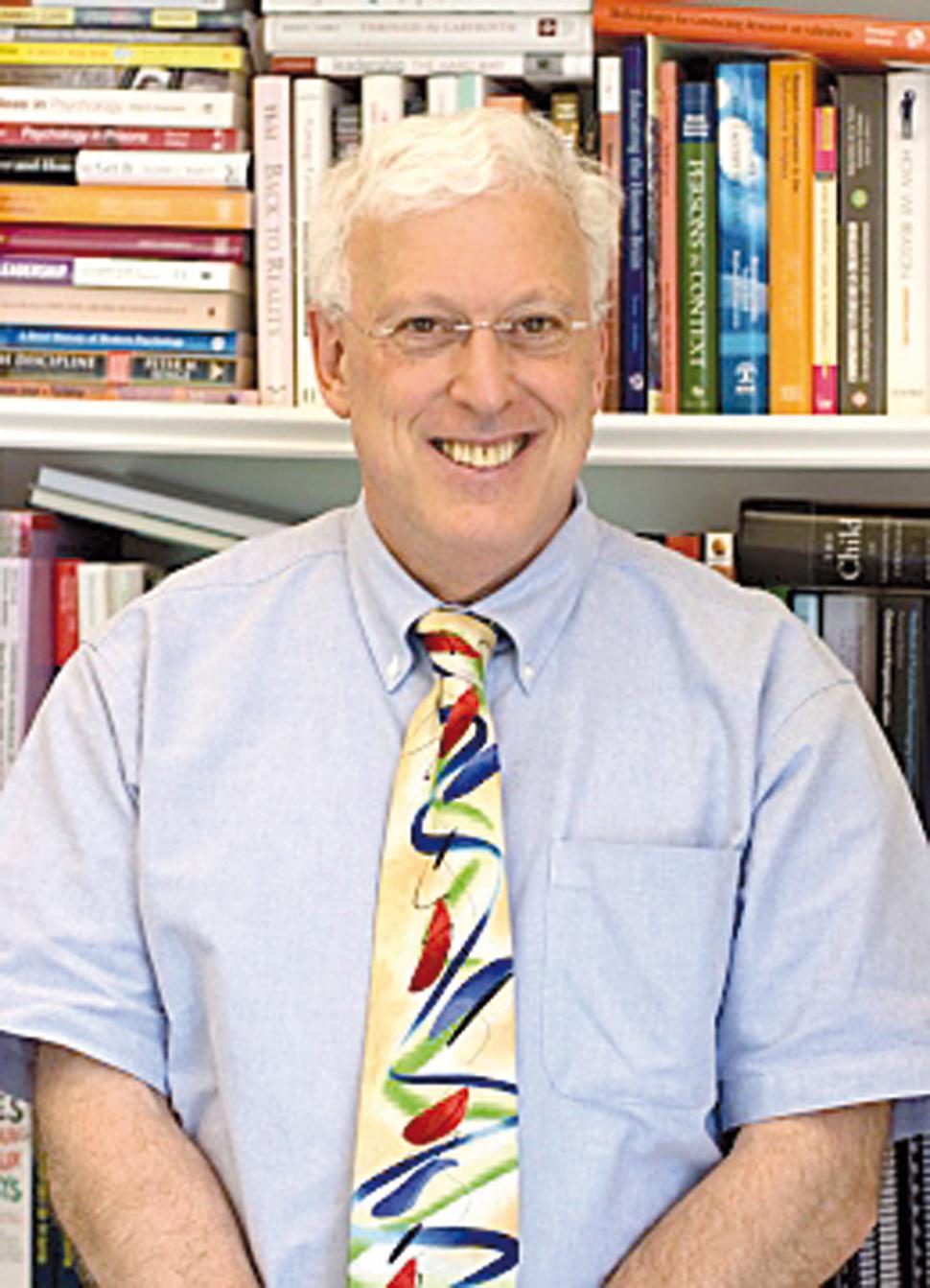 TEORI KECERDASAN (STERNBERG 1984)
Teori ini menekankan kebolehan kognitif
Menurut beliau, tingkah laku yang cerdas muncul hasil daripada imbangan tiga kebolehan iaitu: 
Analitikal
Kreatif dan 
Praktikal
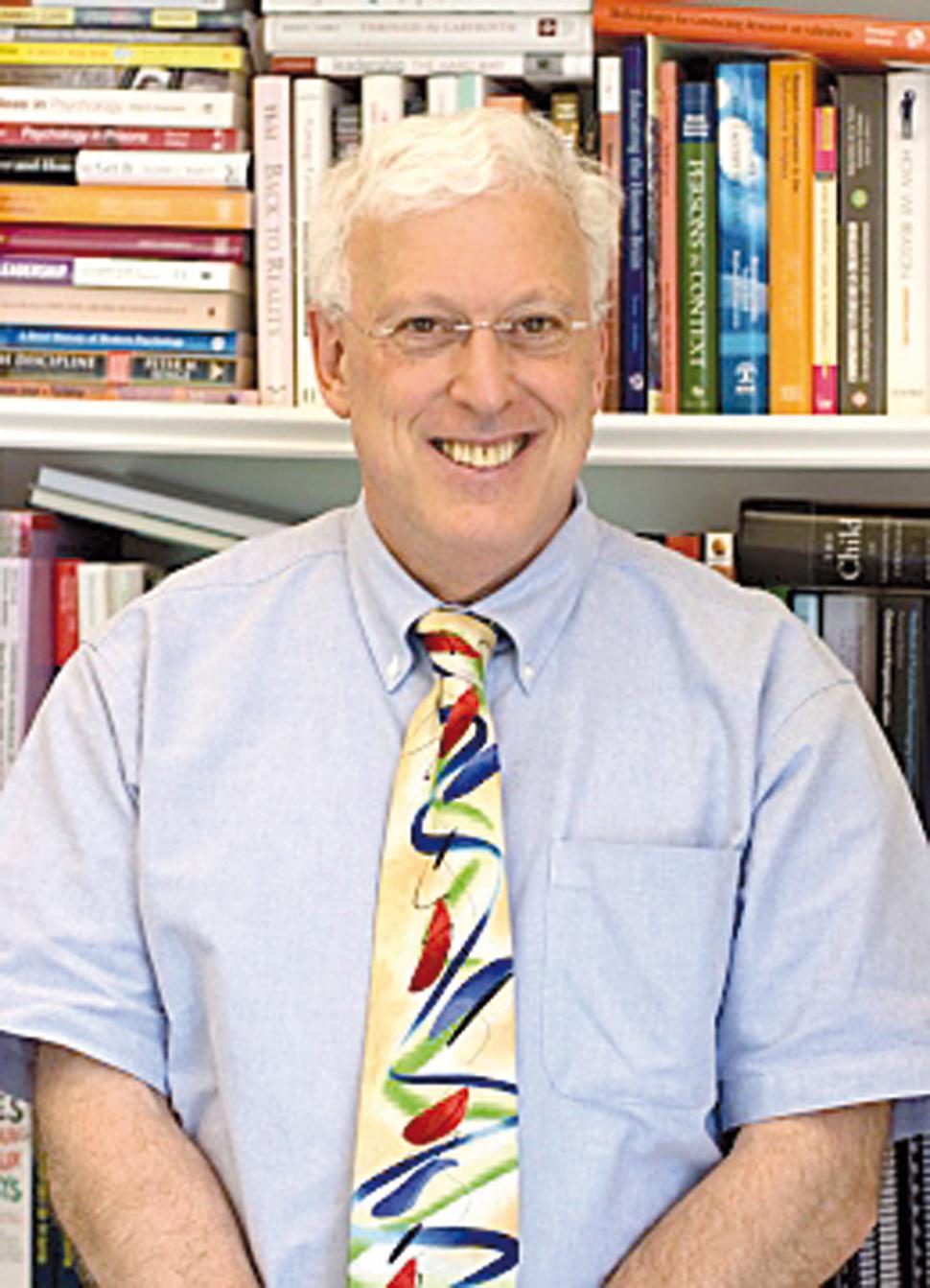 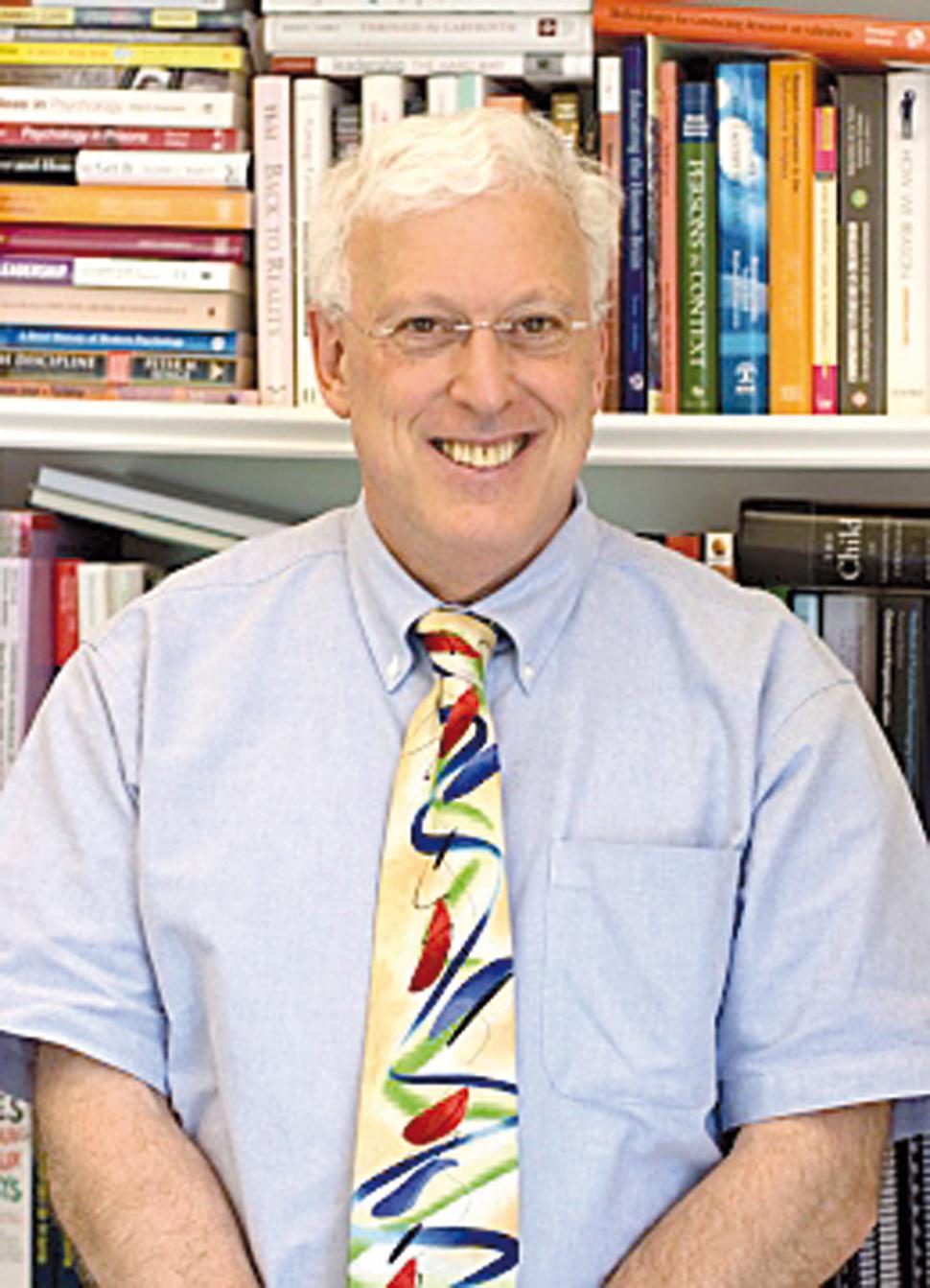 TEORI KECERDASAN (STERNBERG 1984)
1. Kebolehan analitikal
Membolehkan kita menilai, menganalisis dan membanding beza maklumat yang kita terima.
Skil asas pemikiran & proses penyelesaian masalah.
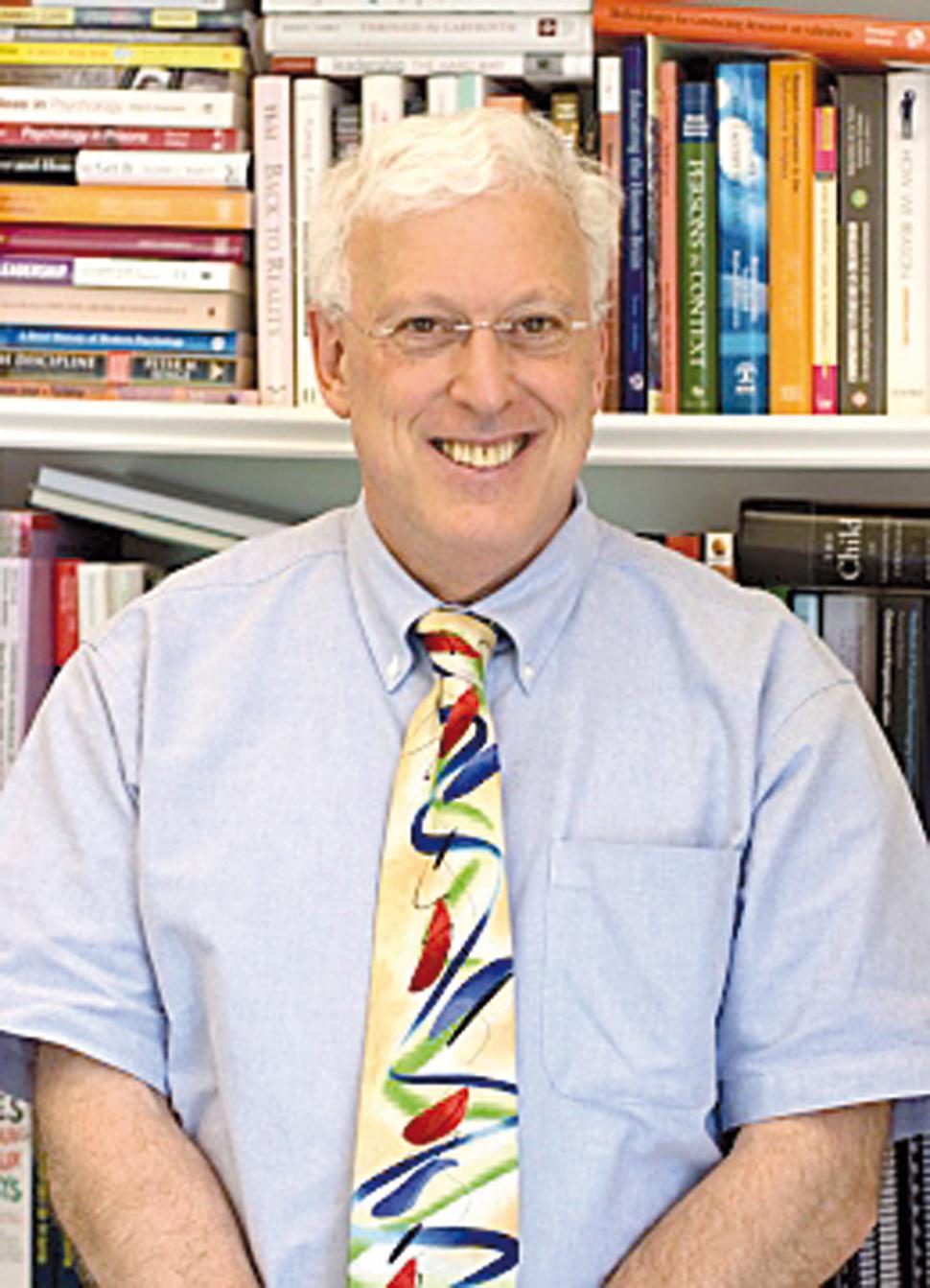 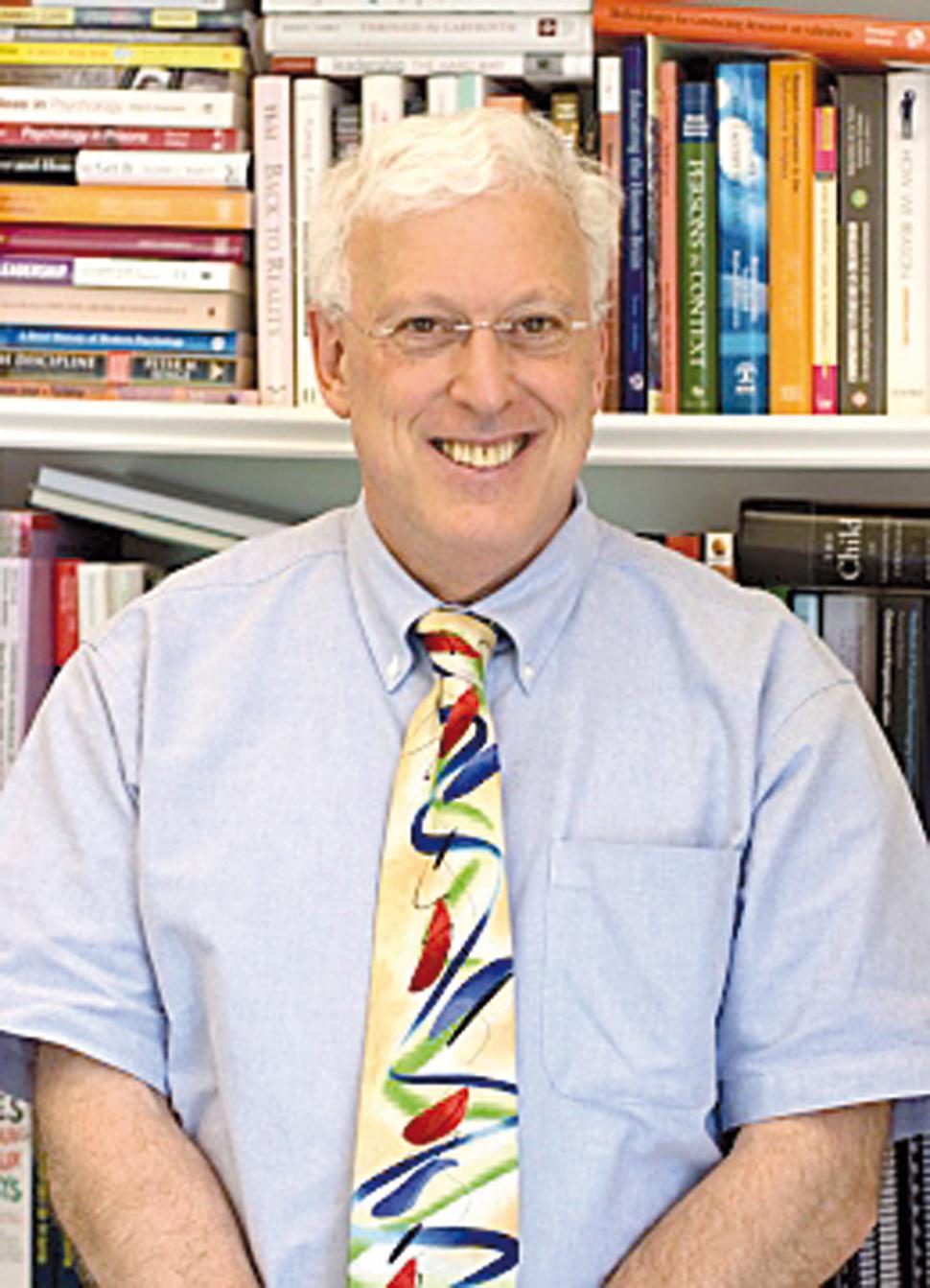 TEORI KECERDASAN (STERNBERG 1984)
2. Kebolehan kreatif
Ini merujuk kepada kebolehan kita untuk merekacipta, membuat penerokaan & usaha-usaha kreatif yang lain.
Kreatif – kecekapan @ keupayaan mengunakan minda untuk meneroka pelbagai kemungkinan, menghasilkan sesuatu yang baharu, asli & bernilai sama ada brsifat maujud, abstrak atau idea.
Contoh, boleh menjana idea @ kebolehan berhadapan dengan masalah baru & rutin.
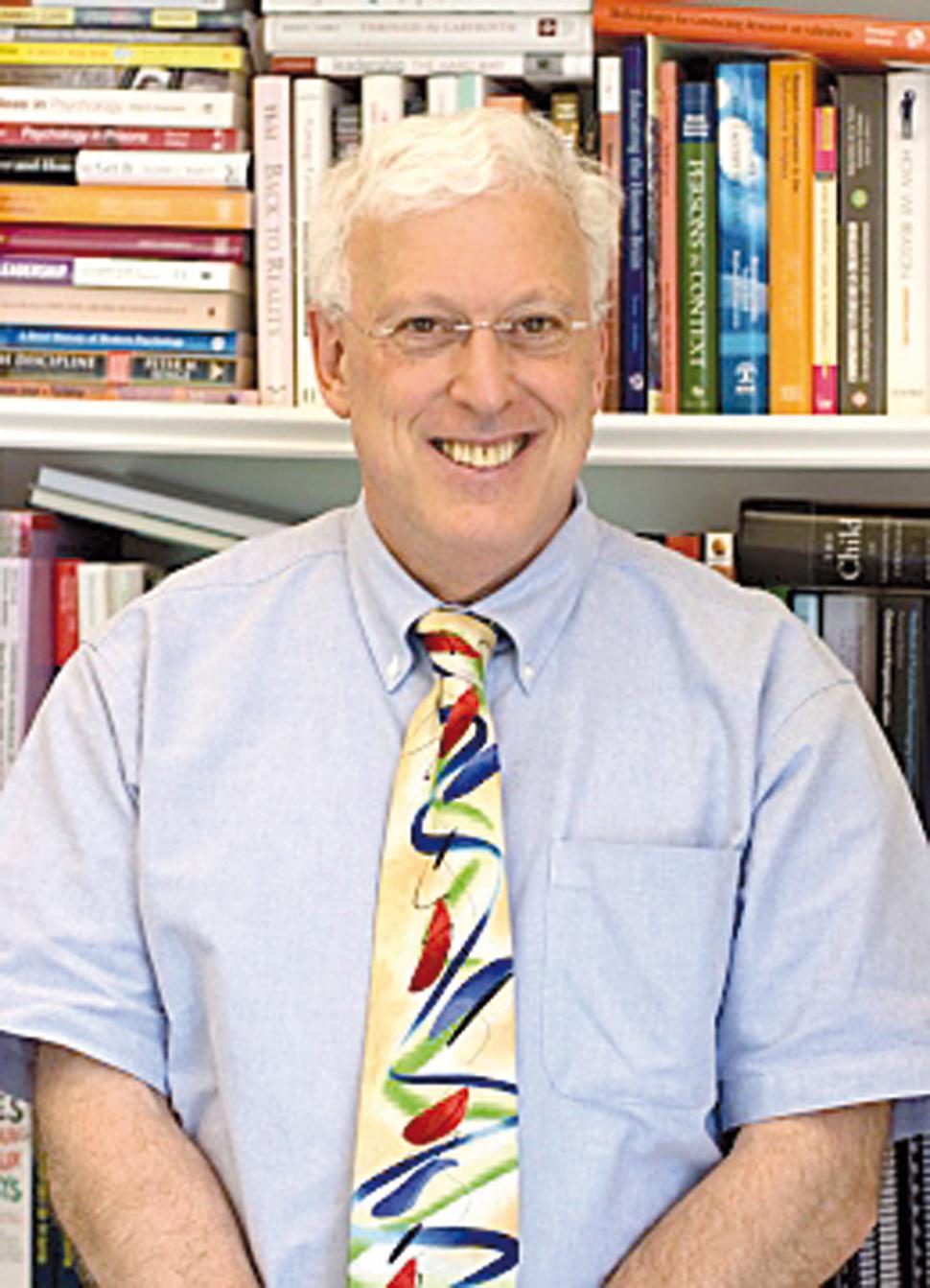 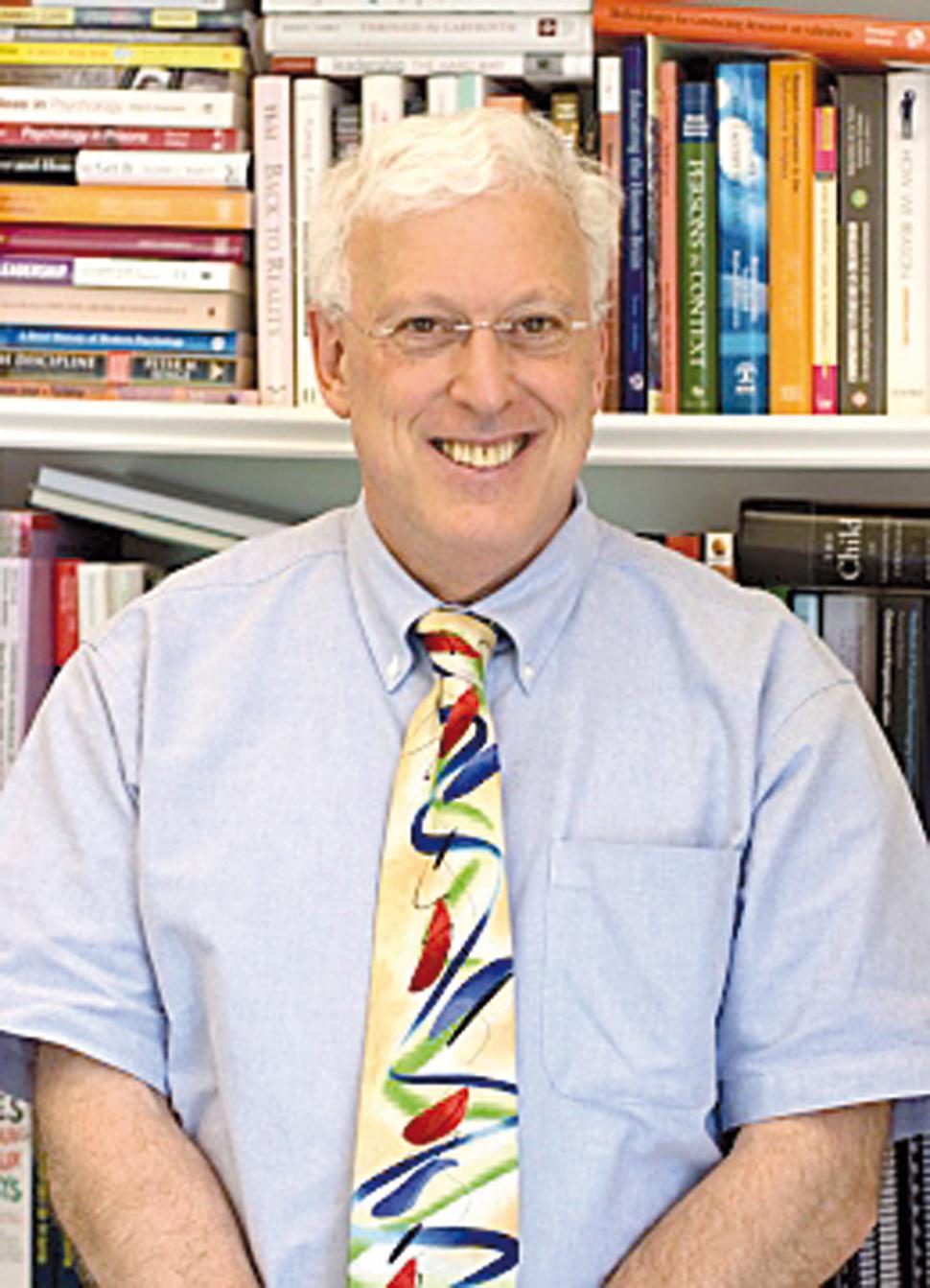 TEORI KECERDASAN (STERNBERG 1984)
3. Kebolehan praktikal
Membenarkan kita untuk mengaplikasikan apa yang telah dipelajari
Boleh dilihat dari segi pengurusan urusan harian.
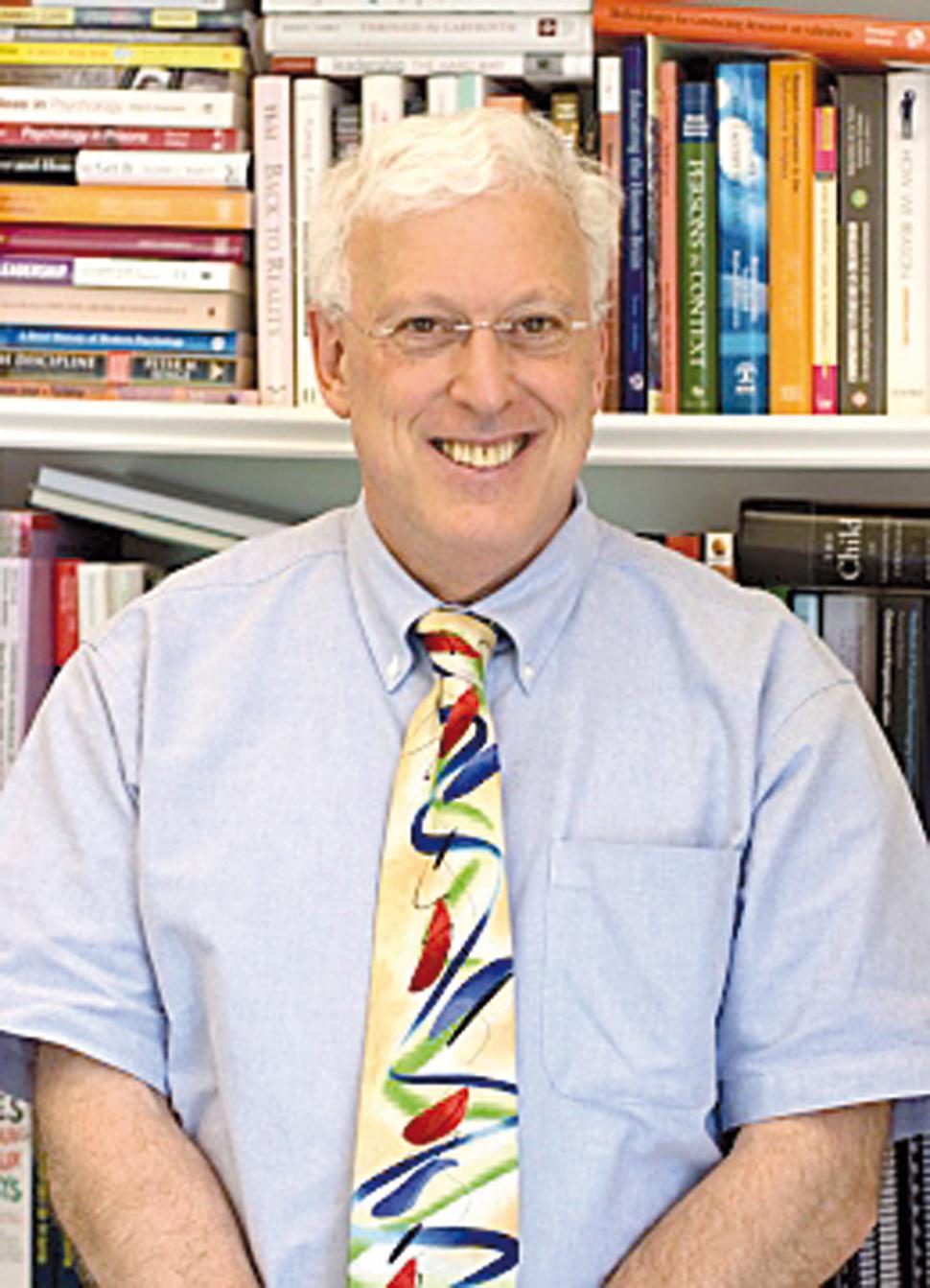 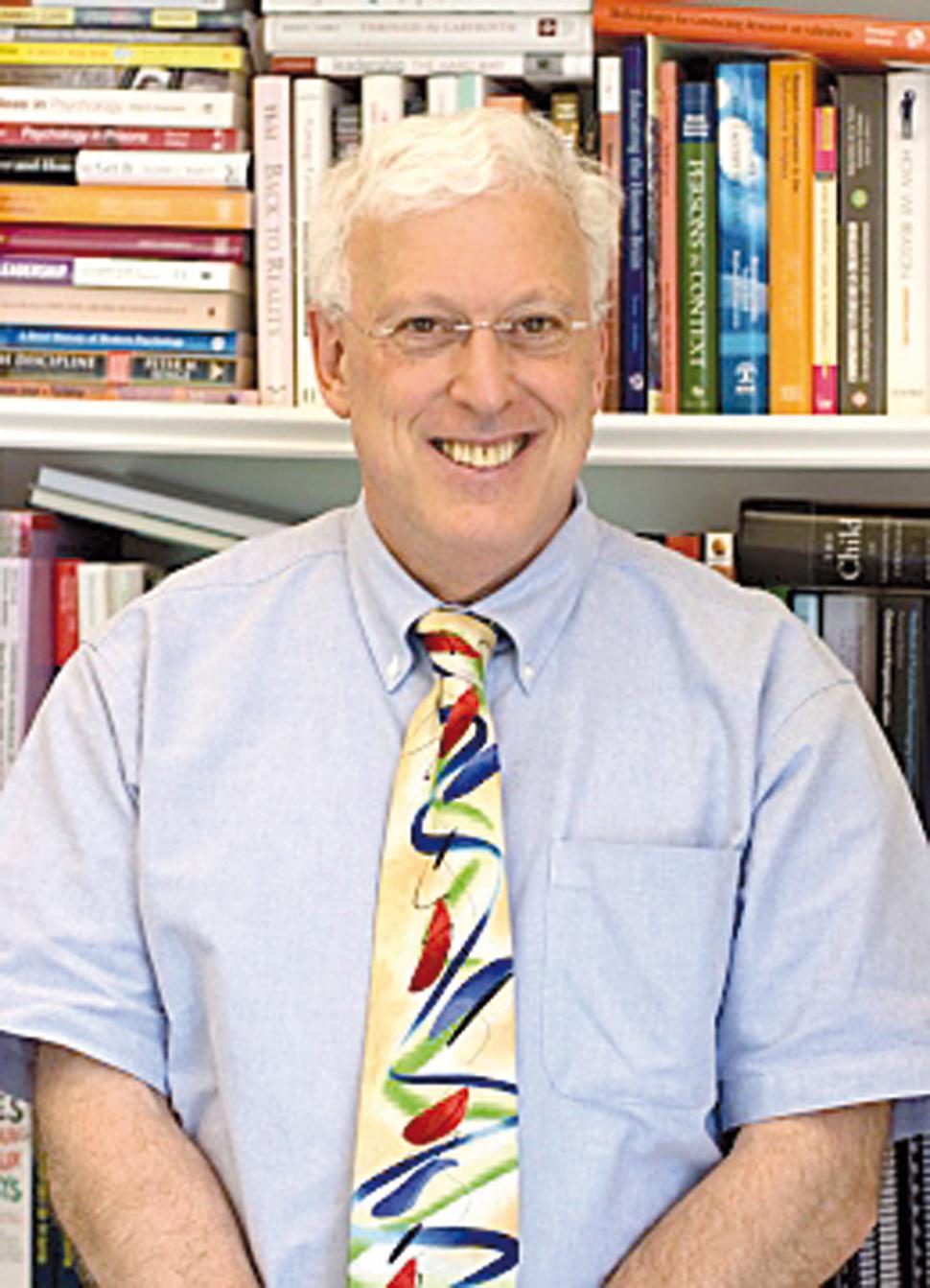 TEORI KECERDASAN (STERNBERG 1984)
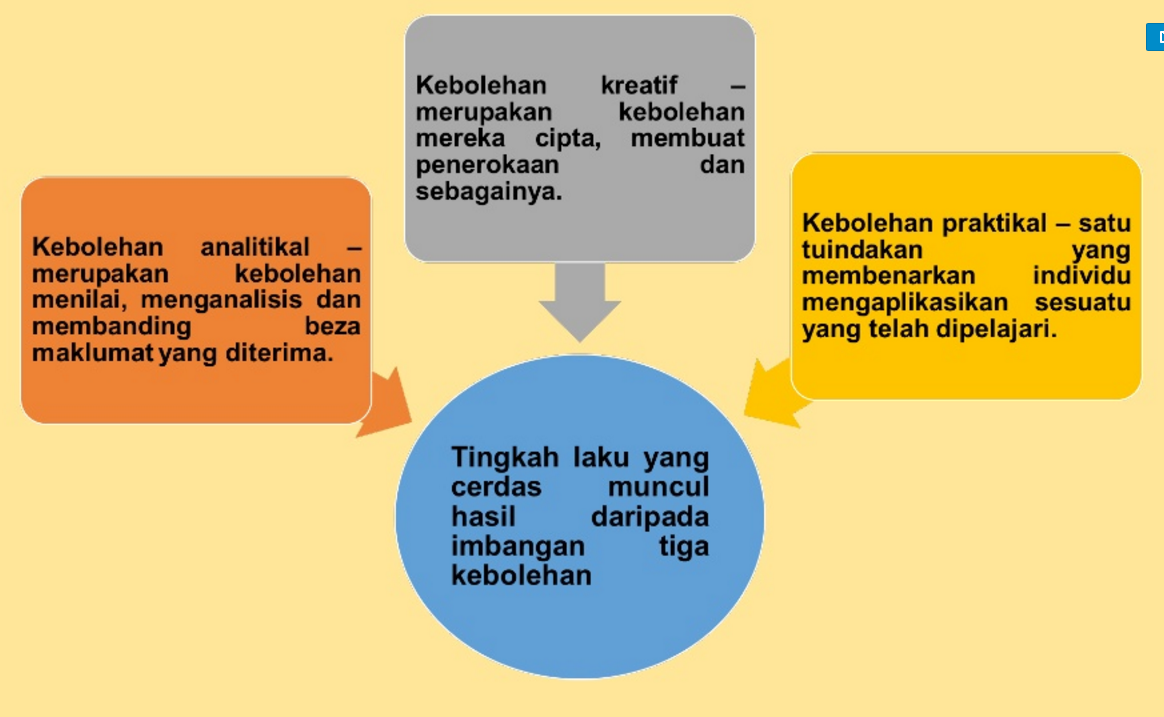 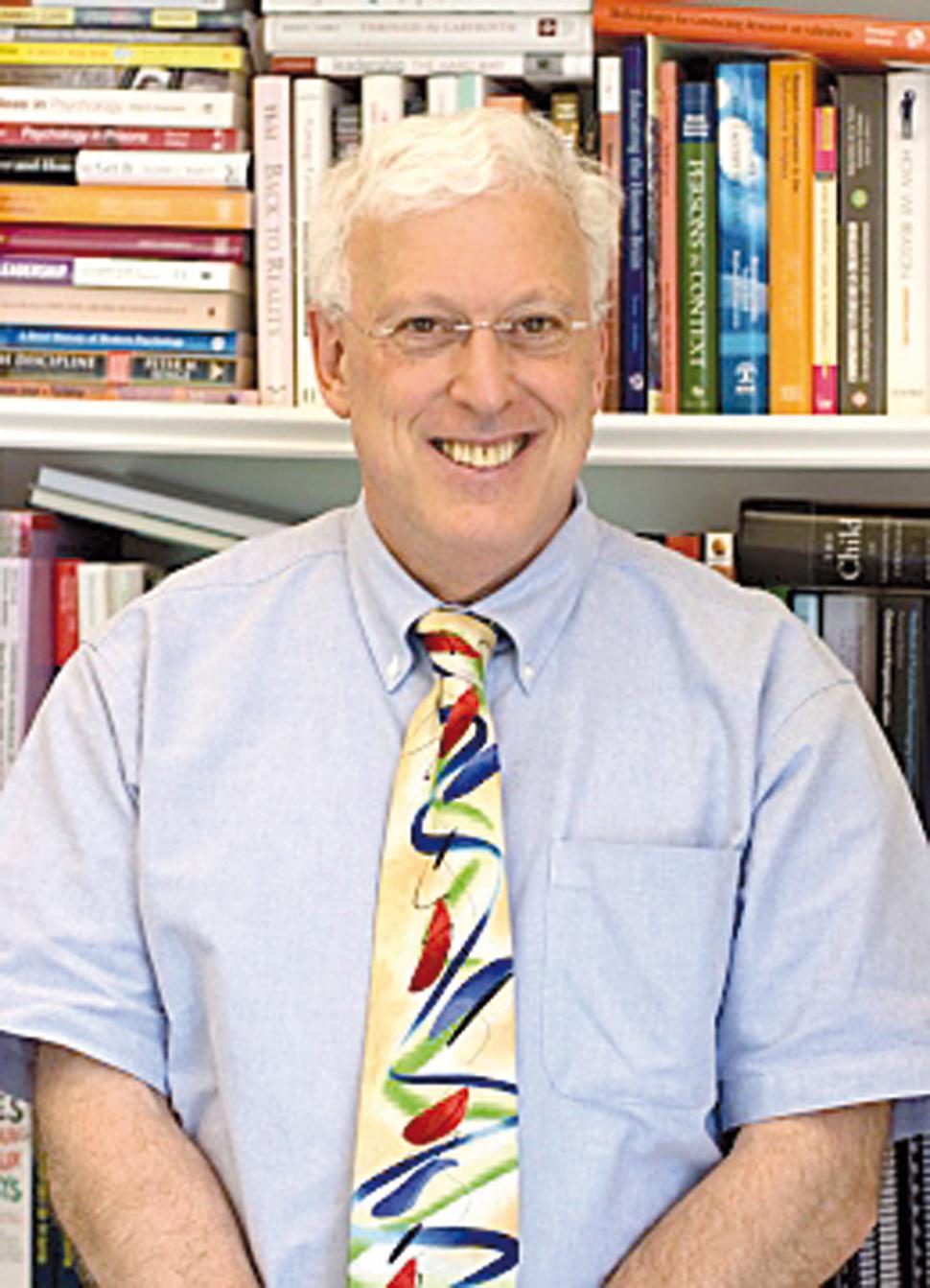 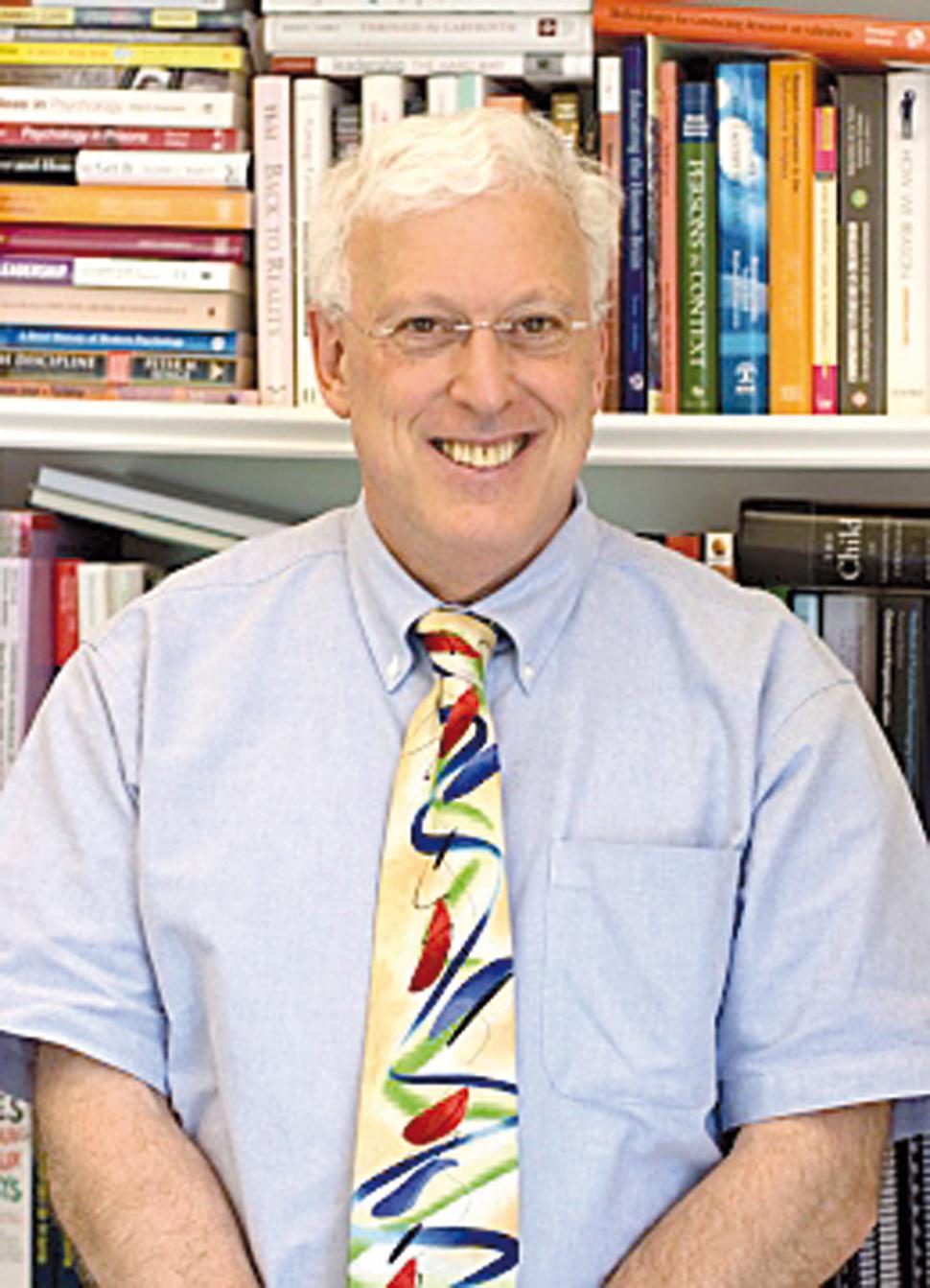 TEORI KECERDASAN (STERNBERG 1984)
Implikasi Teori Kecerdasan Sternberg:
Jika mahu berjaya dalam kehidupan, disyorkan agar memaksimumkan kekuatan dalam ketiga-tiga  kebolehan iaitu analitikal, kreatif dan praktikal.
Teori Kecerdasan Triarchic boleh dikatakan sebagai penyesuaian yang harus berlaku dalam diri individu yang berkenaan serta dalam konteks sosio-budayanya.
Sebagai seorang guru perlu mengetahui perbezaan kecerdasan dalam kalangan pelajar.
Setiap pelajar harus dibimbing untuk menjadi lebih cerdas dengan meningkatkan ketiga-tiga kebolehan iaitu dalam aspek analitikal, kreatif dan praktikal.
TEORI KECERDASAN PELBAGAI
Sebelum munculnya Teori Kcerdasan Pelbagai murid dinilai dari segi;
Murid-murid hanya dinilai berdasarkan prestasi akademik (IQ) semata-mata - Intelligence Quotient (IQ)
Murid-murid yang gagal ujian/peperiksaan seolah-olah tiada masa depan.
Mereka dianggap kurang pandai/bijak
TEORI KECERDASAN PELBAGAI
Diperkenalkan oleh Dr. Howard Gardner, Prof. Harvard University, USA, pada tahun 1983 
Dilahirkan di Seranton pada 1943 
Berketurunan Jerman
Mengarang lebih 18 buah buku dan ratusan 
   artikel
Cth:
   The Discipline of Mind; 
   What all students should understand? (1999)
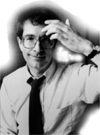 TEORI KECERDASAN PELBAGAI (1983)
Definisi Kecerdasan Pelbagai (1)
Kemahiran menyelesaikan masalah yang  sebenar dalam kehidupaan seharian
Kebolehan mencipta sesuatu barangan
Kebolehan mencipta perkhidmatan yang berkualiti
Berpotensi mencipta masalah baharu yang bertujuan untuk memperoleh pengetahuan dan kesedaran baharu
(Melaksanakan Kajian Tindakan)
TEORI KECERDASAN PELBAGAI
Definisi Kecerdasan Pelbagai (2)
Kecerdasan ialah keupayaan untuk menyelesaikan masalah atau membentuk produk yang merupakan hasil daripada sebab akibat dalam latar belakang kebudayaan tertentu.
Kemahiran menyelesaikan masalah membolehkan seseorang mendekati sesuatu situasi untuk mencapai matlamat tertentu dan mengenal pasti jalan paling sesuai untuk mencapai matlamat tersebut.
TEORI KECERDASAN PELBAGAI (1983)
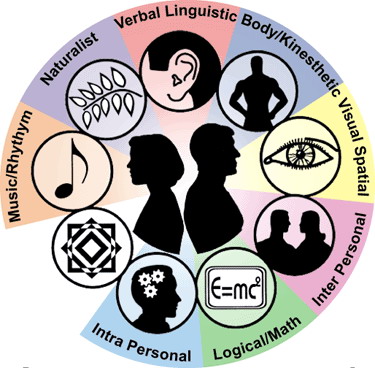 Existential/
Spiritual
(1999)
TEORI KECERDASAN PELBAGAI
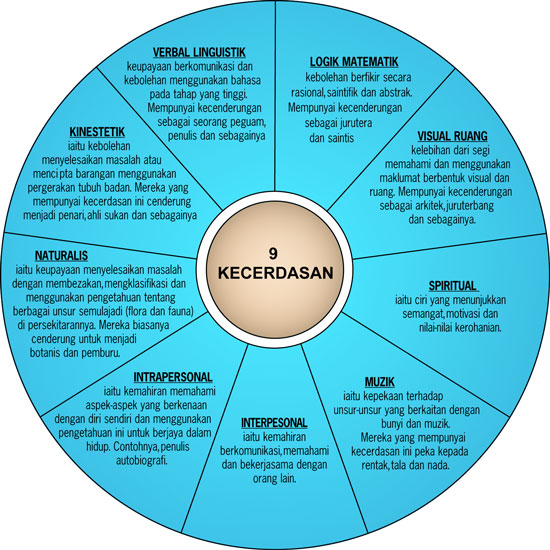 TEORI KECERDASAN PELBAGAI
1. Linguistik
Mahir membaca dan menulis
Menggunakan perbendaharaan kata
Penulisan kreatif
Mencipta puisi
Perbahasan
Berjenaka
Bercerita
TEORI KECERDASAN PELBAGAI
2. Logik Matematik 
Mengira dengan nombor
Menyelesaikan masalah Matematik
   (Mudah & kompleks)
Berfikir secara kritis dan kreatif 
Membuat keputusan yang tepat
TEORI KECERDASAN PELBAGAI
3. Ruang & Bentuk 
Melukis
Membentuk corak
Mewarna
Mencipta dan membina gambaran mental (pereka fesyen & arkitek)
Mengamati dunia visual
TEORI KECERDASAN PELBAGAI
4. Muzik 
Mengenal pasti bunyi vokal
Mengenal pasti bunyian alam sekitar
Menyanyi
Mencipta lagu
Kepekaan terhadap rima dan melodi muzik
TEORI KECERDASAN PELBAGAI
5. Tubuh Kinestetik 
Gerak badan
Gimnastik/senamrobik
Kawalan anggota badan
Bersukan
Permainan
Mereka cipta gaya tarian
TEORI KECERDASAN PELBAGAI
6. Interpersonal 
Bijak mewujudkan interaksi sosial yang berkesan - lancar bertutur, peramah, baik hati, simpati, empati dll
Bijak memimpin & mempengaruhi orang lain (leadership)
Bijak berinteraksi & komunikasi dengan berkesan
Penampilan diri yang mengagumkan
TEORI KECERDASAN PELBAGAI
7. Intrapersonal
Alim dan rajin beribadat
Sentiasa membuat refleksi kendiri/bermuhasabah
Berdisiplin
Sensitif terhadap persekitaran dan pergaulan
TEORI KECERDASAN PELBAGAI
8. Naturalis 
Cinta terhadap alam sekitar
Menyayangi flora dan fauna
Suka mengembara dan menikmati keindahan alam
Menyayangi makhluk Tuhan
Menyokong usaha kitar semula dalam usaha menjaga keindahan alam sekitar
TEORI KECERDASAN PELBAGAI
9. Existential/Spiritual
Kesadaran akan keterbatasan / kekuatan dari persepsi manusia
Kesadaran tujuan hidup (misi)
Komitmen untuk pertumbuhan rohani
Mempertahankan tujuan hidup dan nilai-nilai 
Mempertahankan iman
KECERDASAN PELBAGAI
KECERDASAN PELBAGAI
APLIKASI KECERDASAN PELBAGAI
1. Linguistik
Cara belajar yang paling berkesan bagi kumpulan ini adalah dengan menggunakan stesen pembelajaran dan melalui pengajaran serta penerangan lisan.
APLIKASI KECERDASAN PELBAGAI
2. Logik Matematik
Kumpulan ini belajar dengan lebih berkesan melalui kaedah penyelesaian masalah, inkuiri penemuan dan pembelajaran koperatif.
APLIKASI KECERDASAN PELBAGAI
3. Ruang & Bentuk
Mereka belajar dengan berkesan melalui tunjuk cara, video dan gambar rajah serta boleh memberi sumbangan kepada projek kumpulan melalui carta dan gambar rajah.
APLIKASI KECERDASAN PELBAGAI
4. Tubuh Kinestatik
Mereka berkebolehan untuk belajar melalui perbuatan seperti simulasi, permainan, main peranan dan membina model.
APLIKASI KECERDASAN PELBAGAI
5. Muzik
Murid yang mempunyai kecerdasan muzik yang tinggi lebih gemar belajar melalui pengajaran lisan dan suka melakukan aktiviti jenis tarian, gimnastik dan berlatarkan muzik.
APLIKASI KECERDASAN PELBAGAI
6. Interpersonal
Murid-murid yang mempunyai kecerdasan ini akan belajar dengan lebih berkesan melalui pembelajaran kooperatif dan pengajaran rakan sebaya serta penglibatan dalam perbincangan kelas.
APLIKASI KECERDASAN PELBAGAI
7. Intrapersonal
Mereka lebih suka belajar bersendirian di perpustakaan atau di stesen-stesen pembelajaran dan berkebolehan membuat laporan jurnal yang baik.
APLIKASI KECERDASAN PELBAGAI
8. Naturalis
Murid yang mempunyai kecerdasan naturalis belajar dengan lebih berkesan melalui aktiviti luar kelas
TEORI KECERDASAN EMOSI GOLEMAN (1996)
Latarbelakang Daniel Goleman:
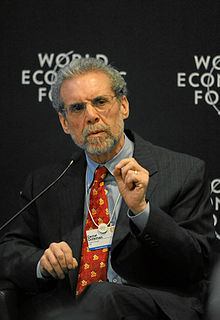 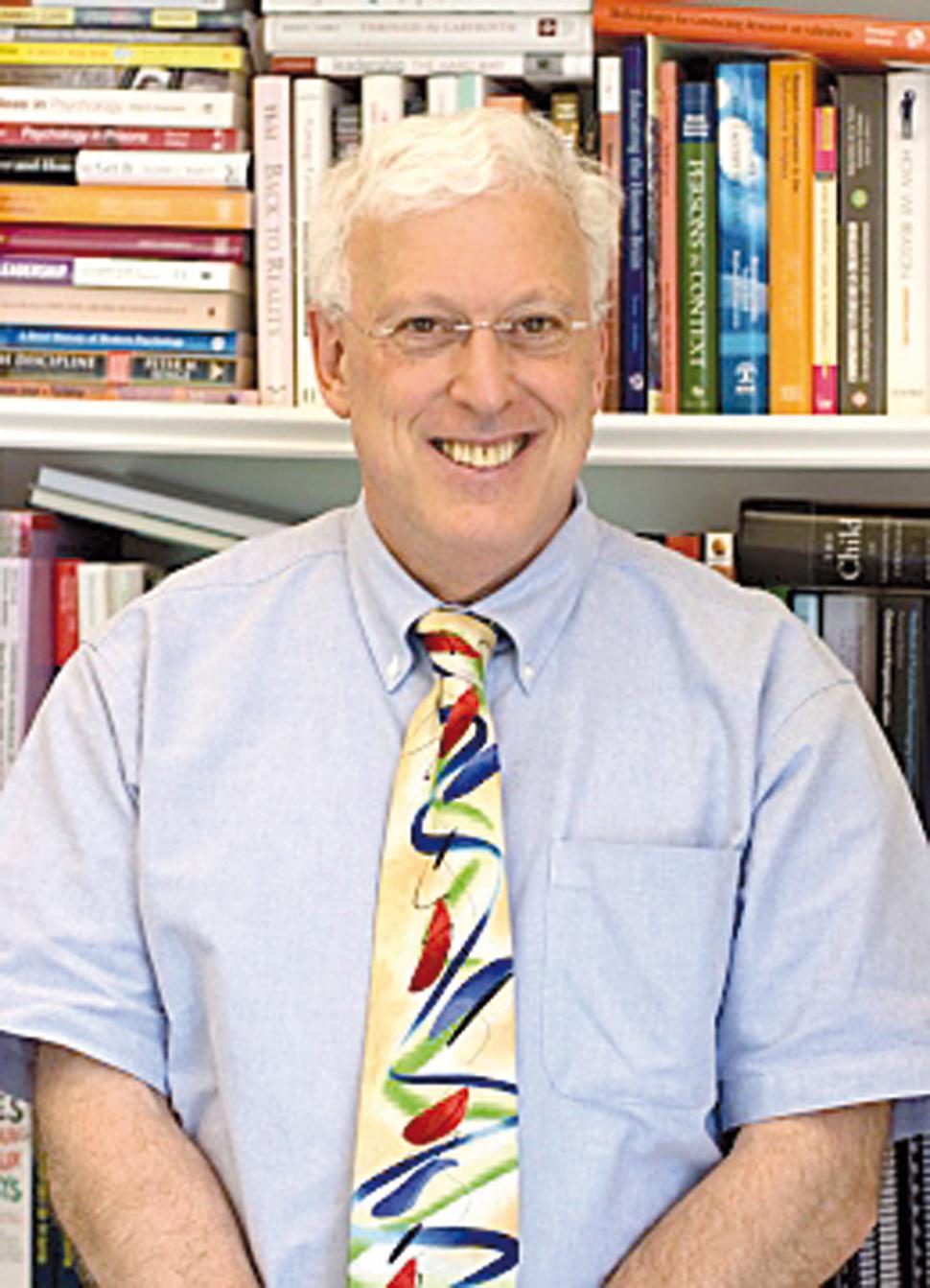 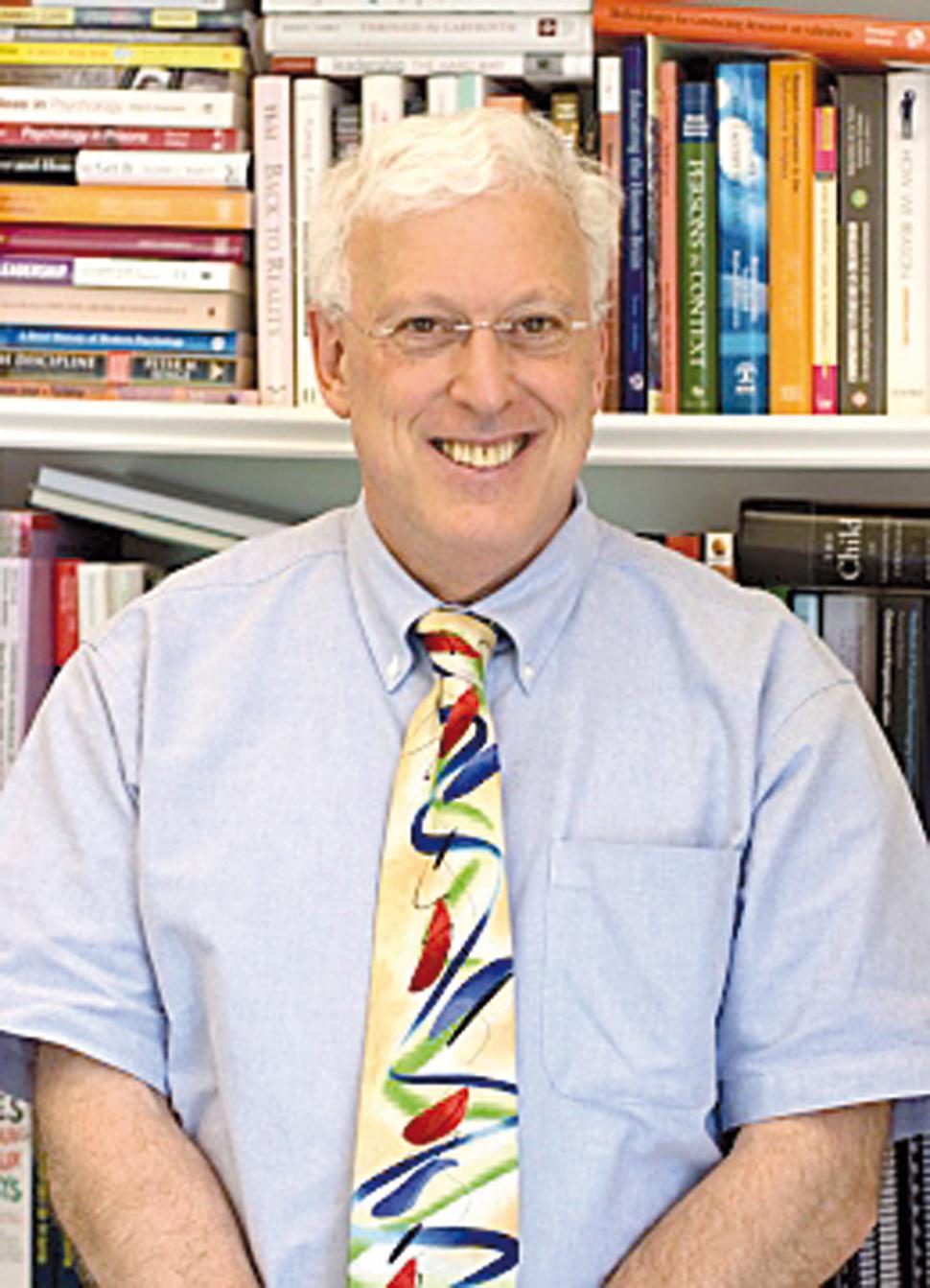 TEORI KECERDASAN EMOSI GOLEMAN (1996)
Latarbelakang Daniel Goleman:
 Lahir pada 7 Mac 1946, merupakan seorang penulis, ahli psikologi dan jurnalis sains. 
Selama 12 tahun beliau telah menulis untuk New York Times dan pakar dalam bidang psikologi dan sains otak. 
Beliau telah menulis lebih dari sepuluh buku tentang psikologi, pendidikan, sains dan kepimpinan.
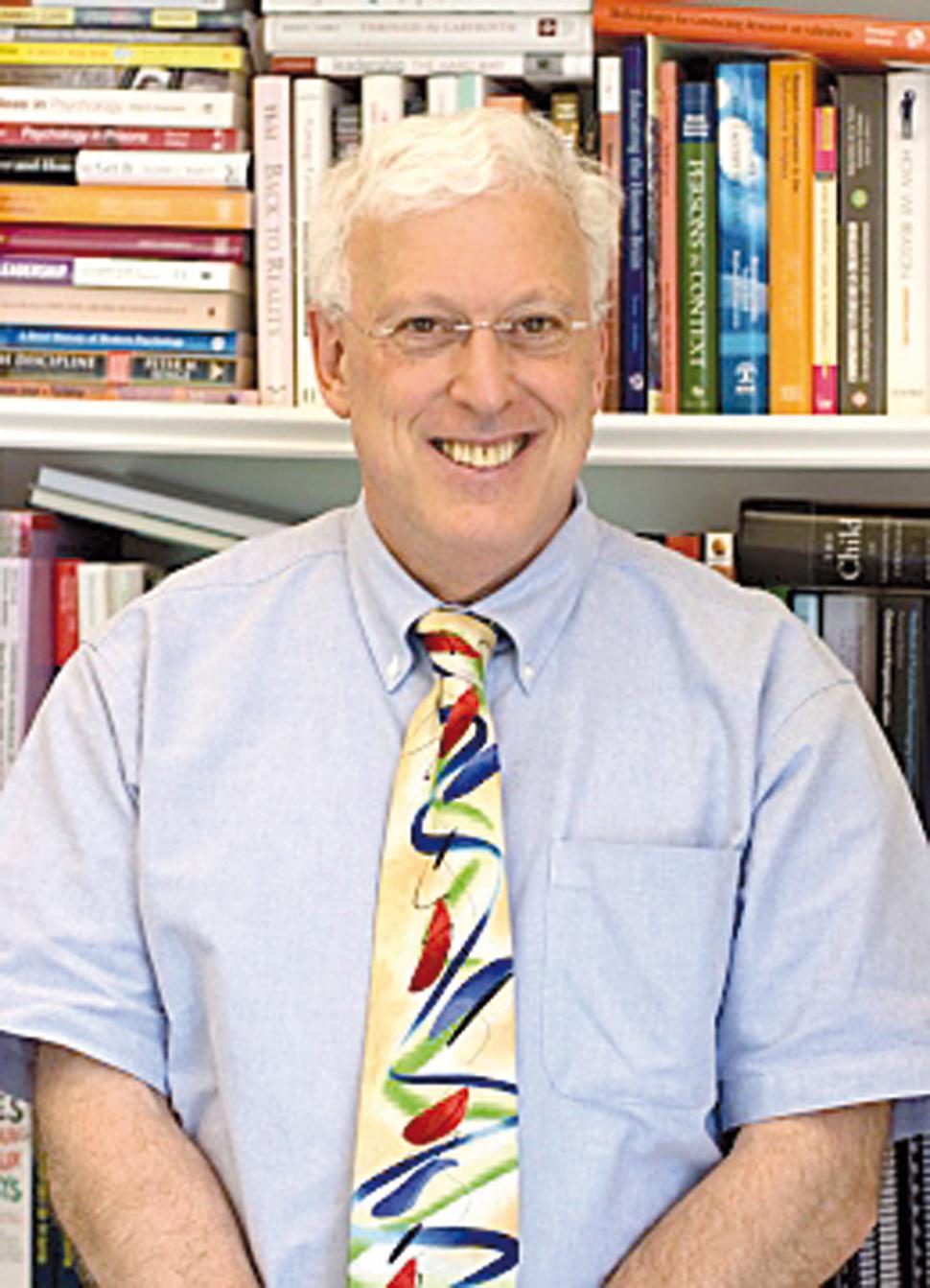 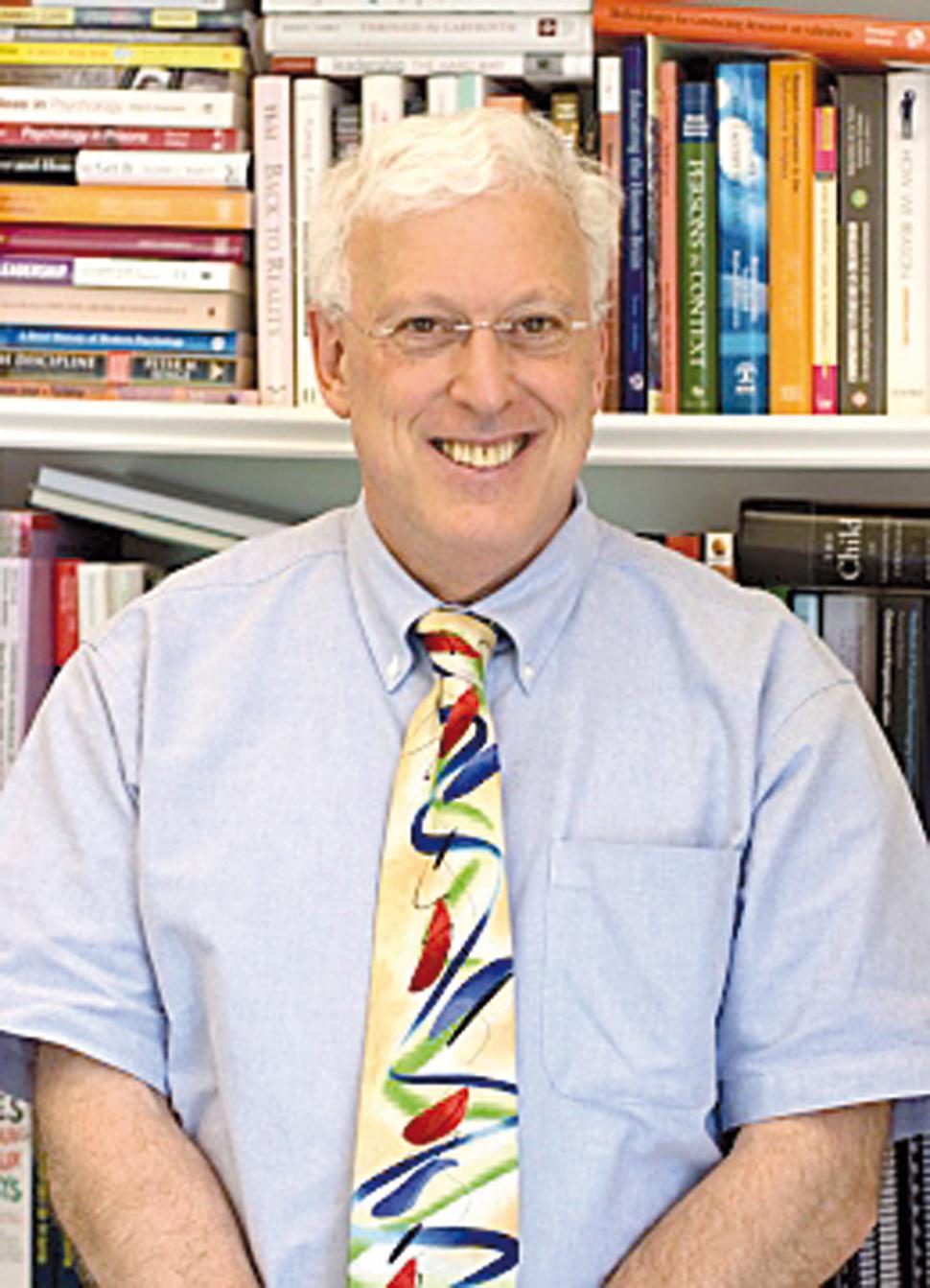 TEORI KECERDASAN EMOSI GOLEMAN (1996)
Goleman (1996) menyatakan Kecerdasan Emosi/EmotionalQuotient (EQ) adalah kebolehan manusia memahami perasaan sendiri dan menggunakannya untuk membuat keputusan yang berkesan di dalam kehidupan. 
Seseorang akan dapat mengawal rasa kecewa, sedih, tekanan dan lain-lain perasaan yang negatif dengan baik melalui kecerdasan emosi. 
Seterusnya ia juga membolehkan seseorang mengawal dorongan (impulses).
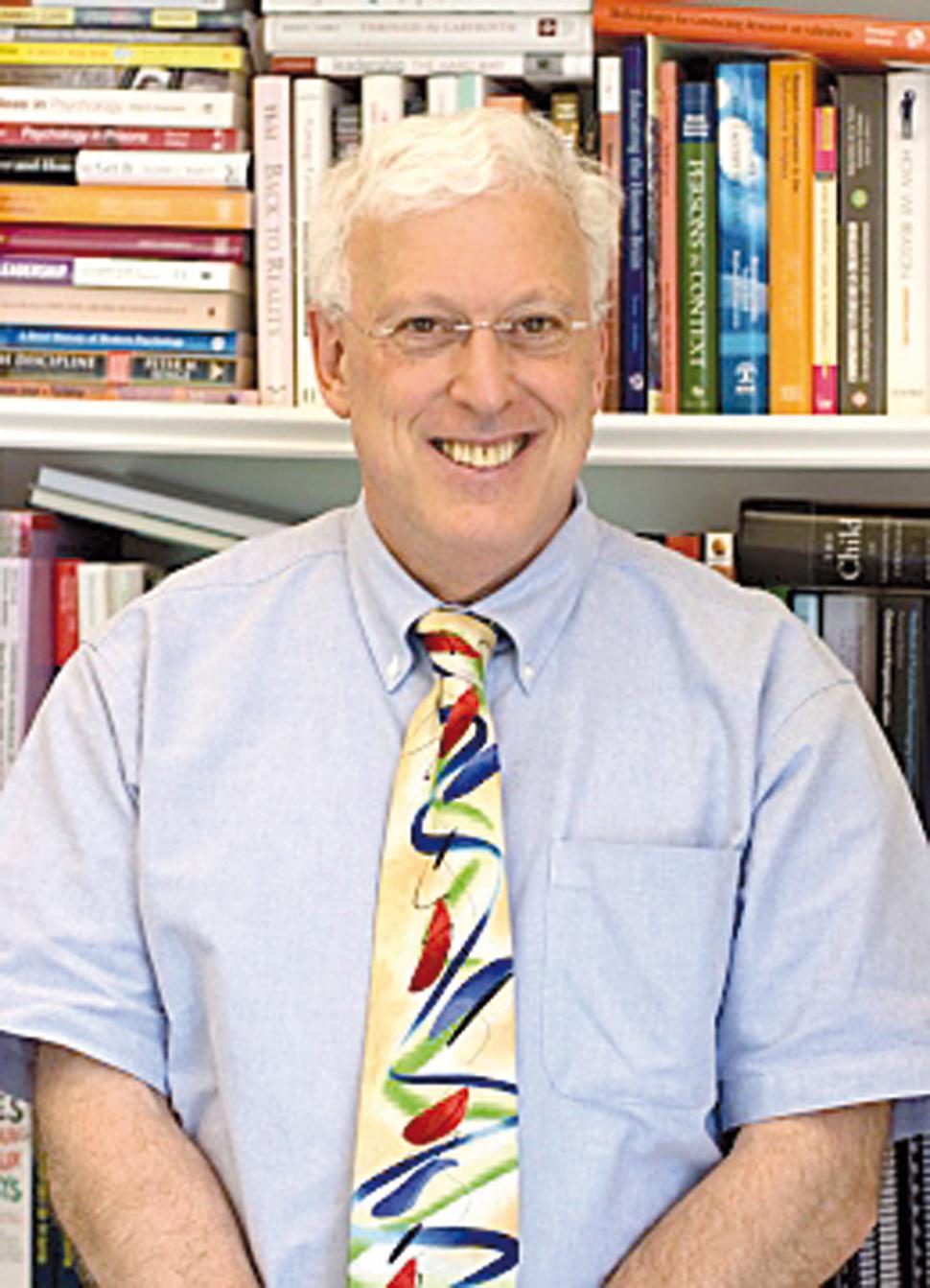 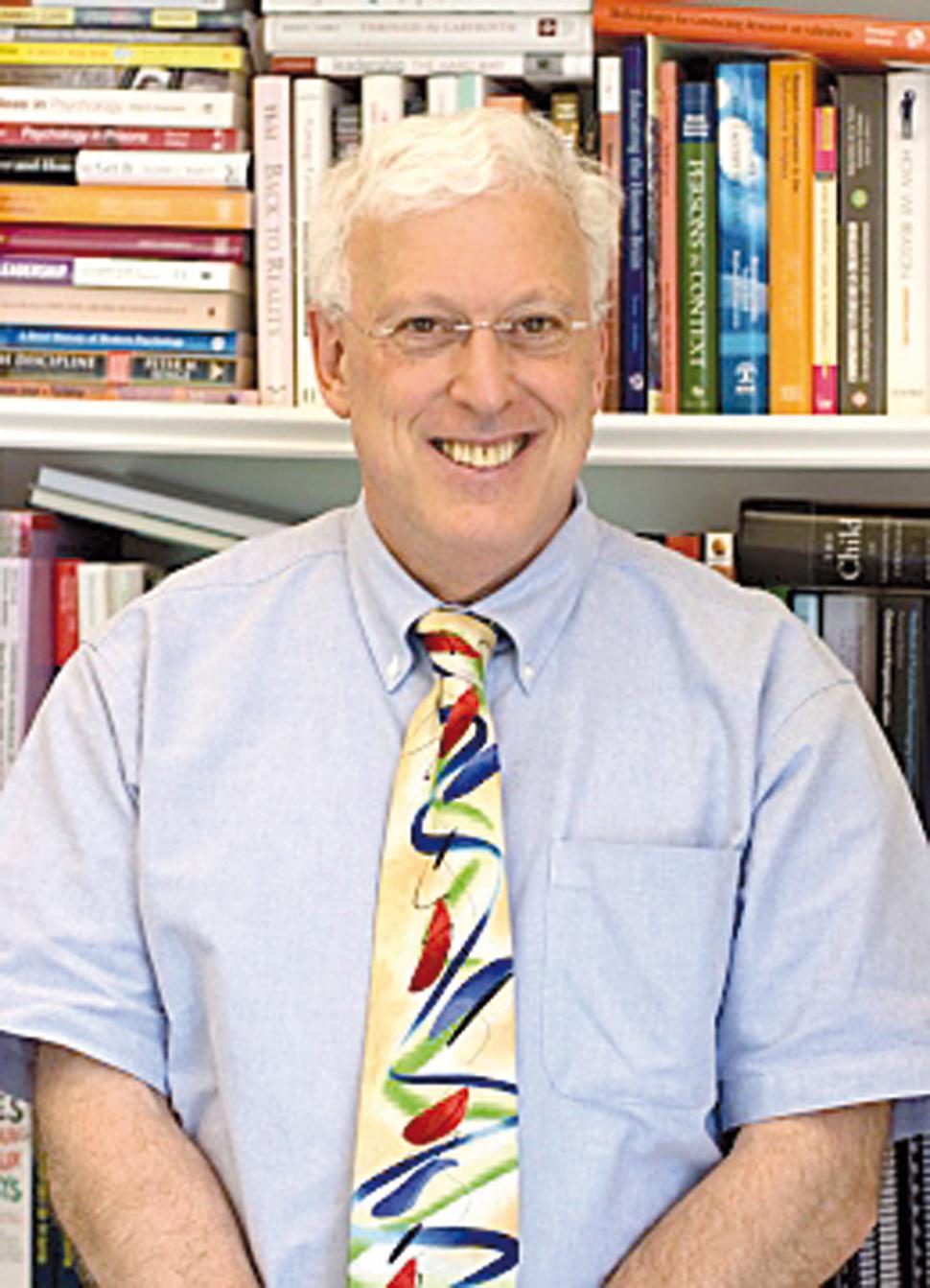 TEORI KECERDASAN EMOSI GOLEMAN (1996)
Mengikut Goleman, penilaian seseorang individu bukan sahaja diasaskan kepada kecerdasan yang ada pada kecerdasan intelek (IQ) sahaja tetapi yang lebih penting adalah kecerdasan emosi (EQ) yang ada pada dirinya. 
Mengikutnya lagi kecerdasan intelek (IQ) tidak dapat menjamin kesejahteraan dan keharmonian diri serta hubungannya dengan masyarakat. 
Kecerdasan Emosi (EQ) mengikut kajian meninggalkan kesan yang mendalam dalam keseluruhan aspek kehidupan termasuk aspek kesihatan dan sosial.
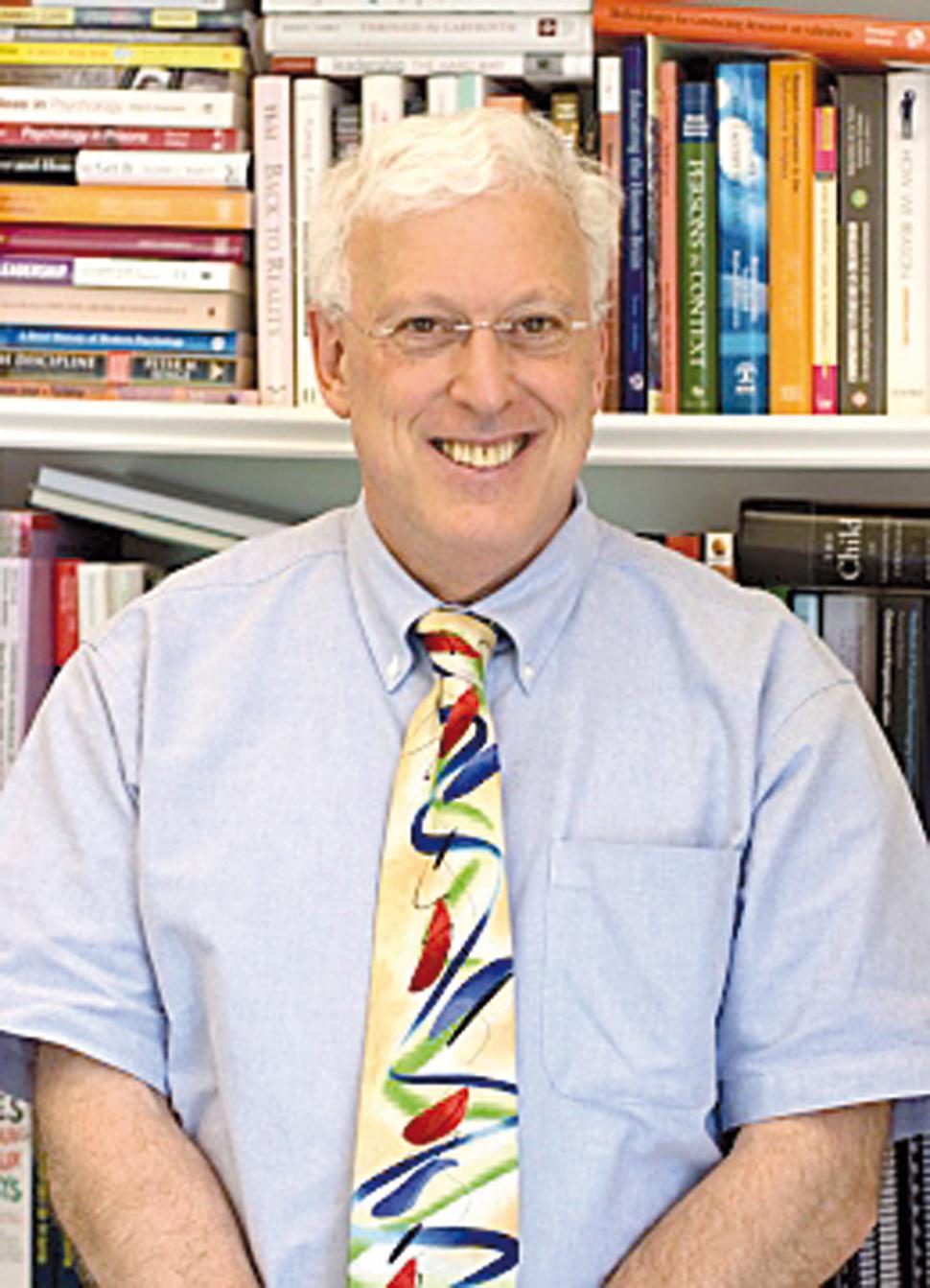 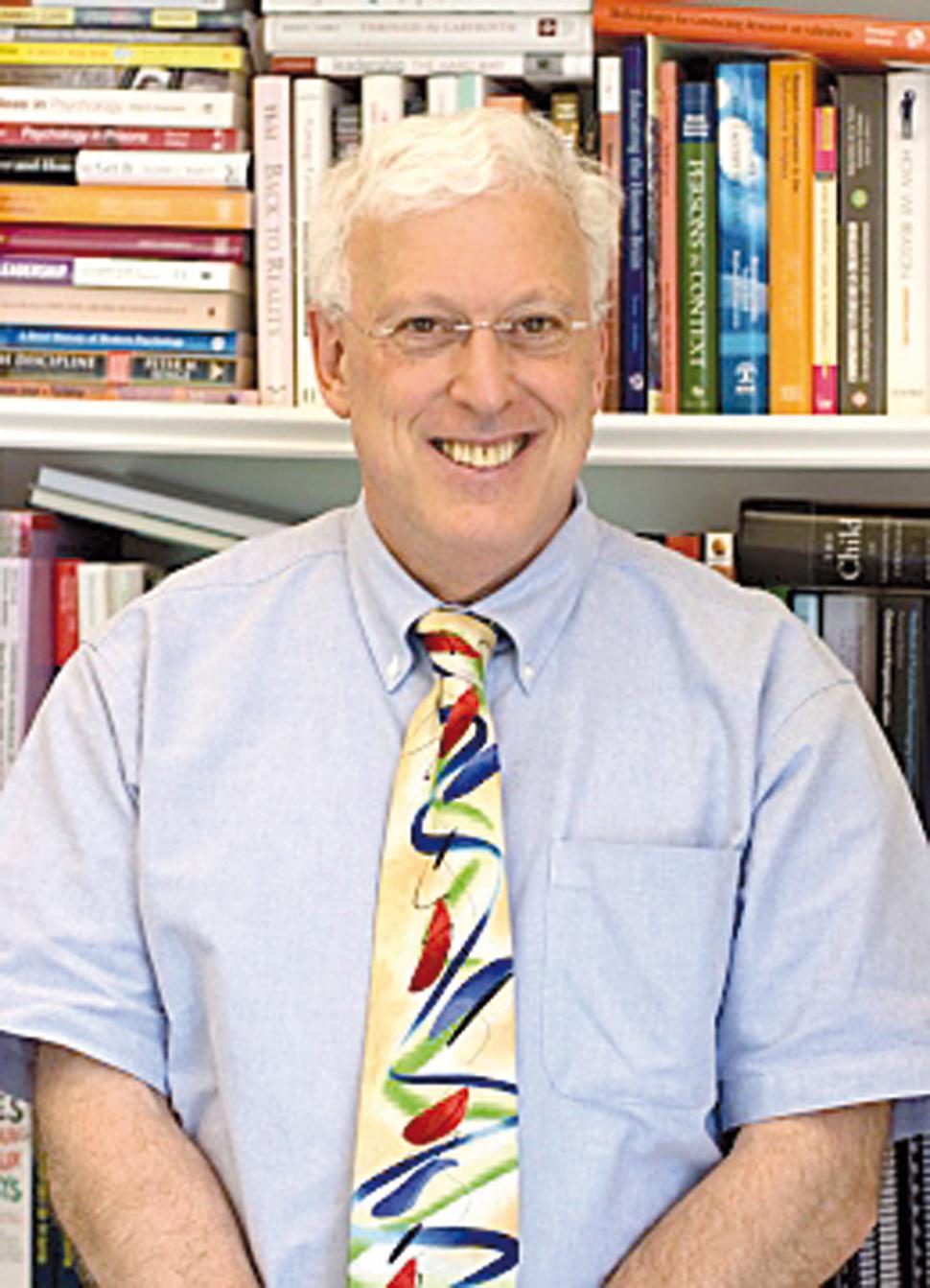 TEORI KECERDASAN EMOSI GOLEMAN (1996)
Goleman telah mengenalpasti empat komponen utama dalam kecerdasan emosi, iaitu : 
Kesedaran Kendiri (Self-awareness)
Pengurusan Kendiri (Self-management)
Kesedaran Sosial (Social awareness)
Pengurusan Hubungan (Relationship management)
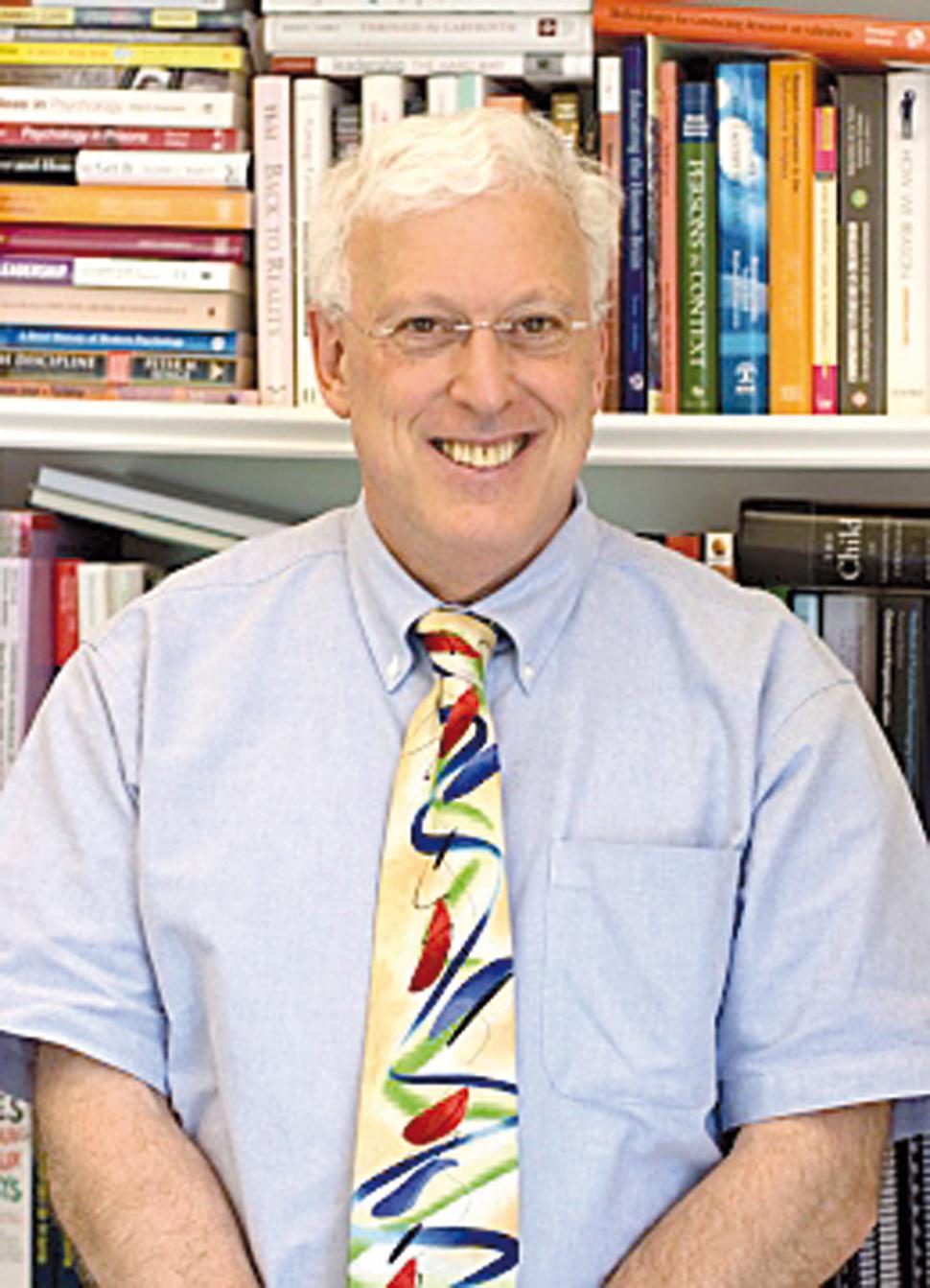 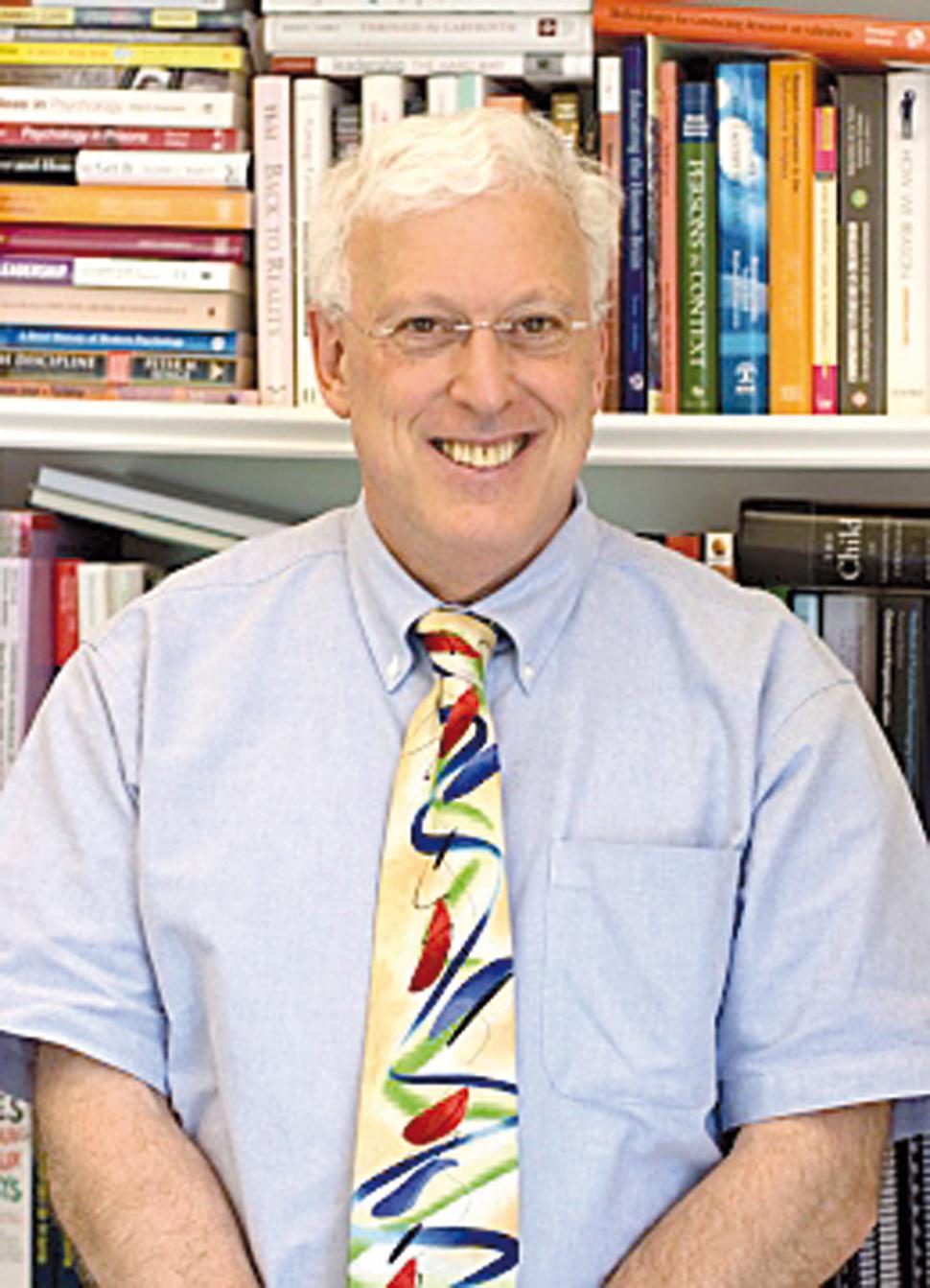 TEORI KECERDASAN EMOSI GOLEMAN (1996)
Kesedaran Kendiri (Self-awareness)
Kesedaran kendiri bermaksud mempunyai pemahaman yang mendalam mengenai emosi, kekuatan, kelemahan, keperluan dan keinginan seseorang. 
Individu yang mempunyai kesedaran kediri yang kuat tidak akan menjadi individu yang terlampau mengkritik mahupun tidak realistik.
Mereka akan menjadi individu yang jujur dengan diri sendiri ataupun orang lain
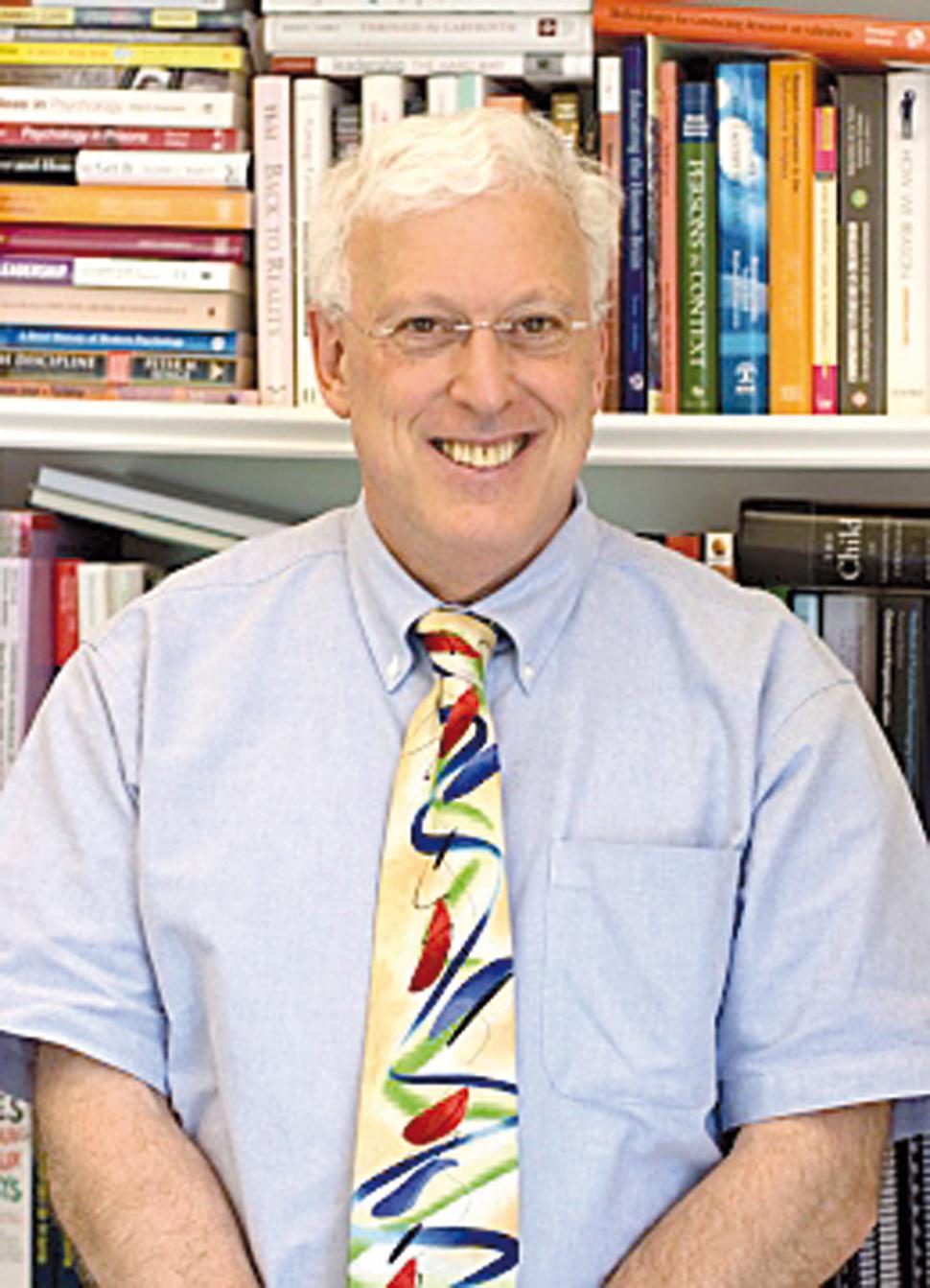 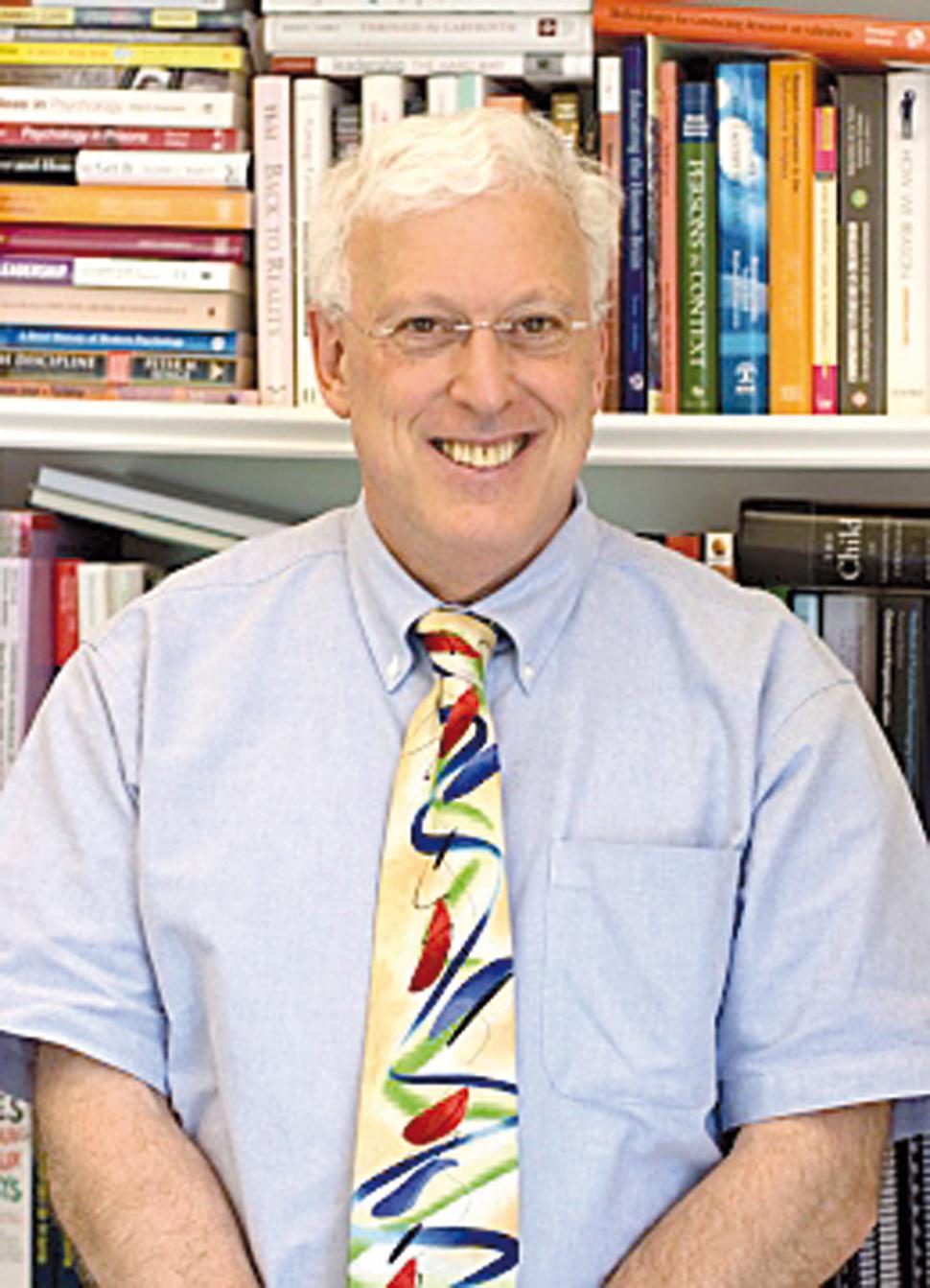 TEORI KECERDASAN EMOSI GOLEMAN (1996)
2. Pengurusan Kendiri (Self-management)
Ialah kemahiran mengurus emosi serta keupayaan menangani kehidupan dan psikologi diri sendiri dengan lebih terkawal. 
Terdapat lima subkompetensi iaitu kawalan kendiri, amanah, berhemah, kebolehsuaian dan inovasi. 
Individu yang cerdas emosinya dapat mengendalikan emosi diri sendiri dan dapat menggiatkan lagi kehidupan dalam mencapai matlamat, berhemah dan dapat mengawal sesuatu keinginan yang mendesak.
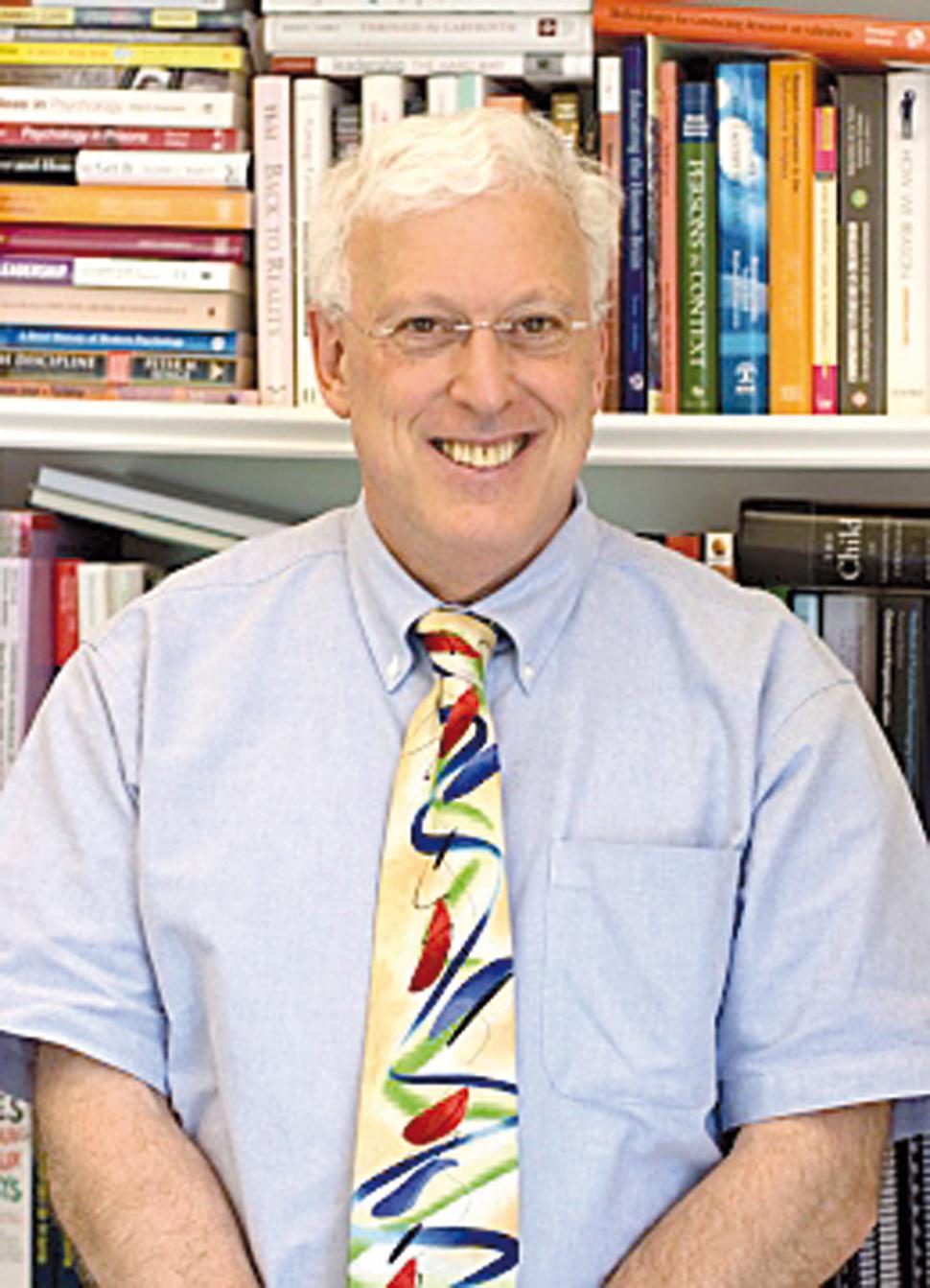 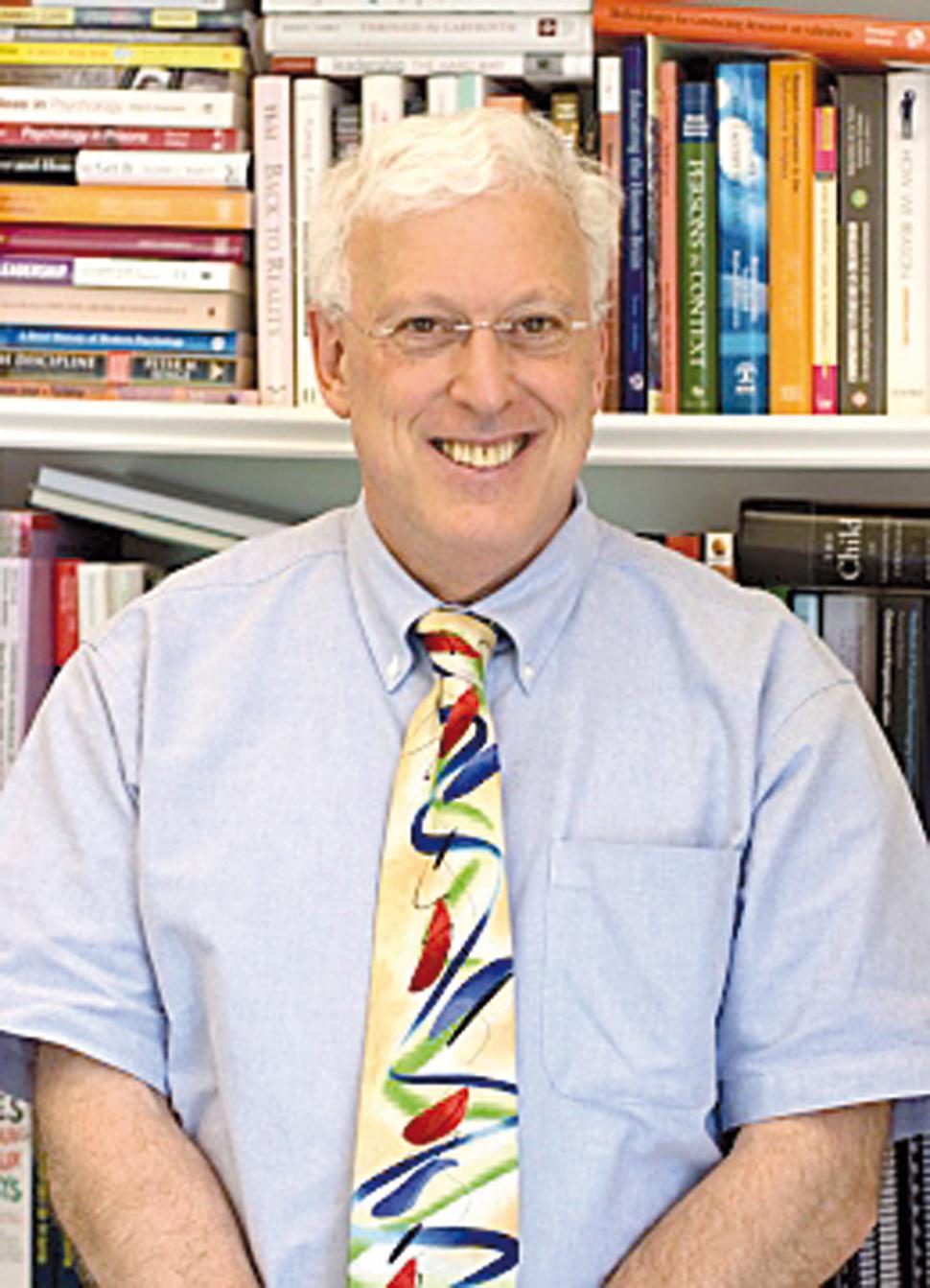 TEORI KECERDASAN EMOSI GOLEMAN (1996)
3.Kesedaran Sosial (Social awareness)
Mengetahui pandangan orang lain terhadap dirinya. 
Kompetensi yang berkaitan dengan kesedaran sosial adalah : 
   Empati – memahami emosi orang lain, keperluan dan kehendak mereka. 
   Kesedaran organisasi – kebolehan untuk memahami sesebuah organisasi dan bagaimana ia mampu memberi kesan kepada orang lain di dalam organisasi tersebut. 
   Perkhidmatan – kebolehan untuk memahami dan memenuhi keperluan orang lain.
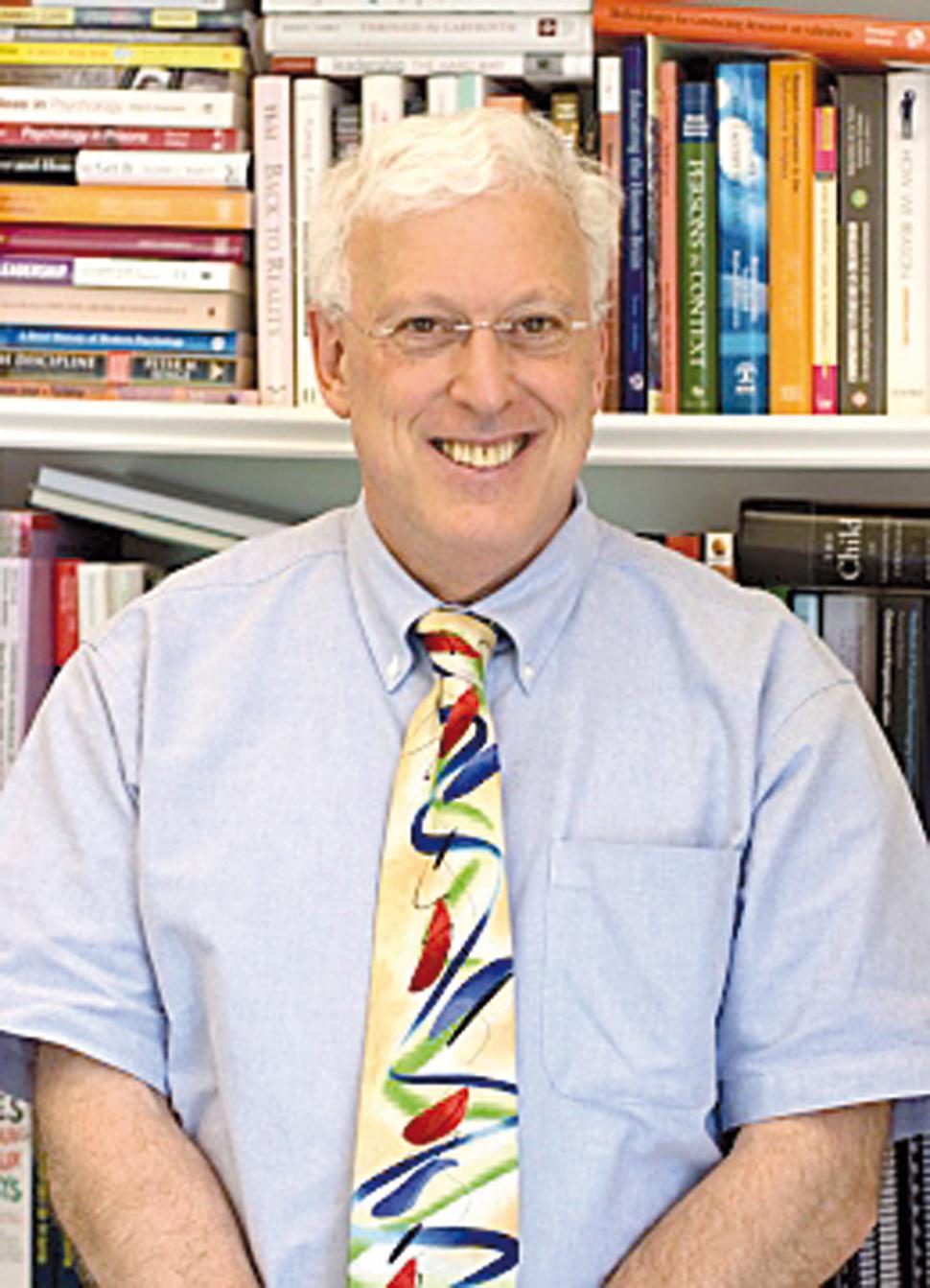 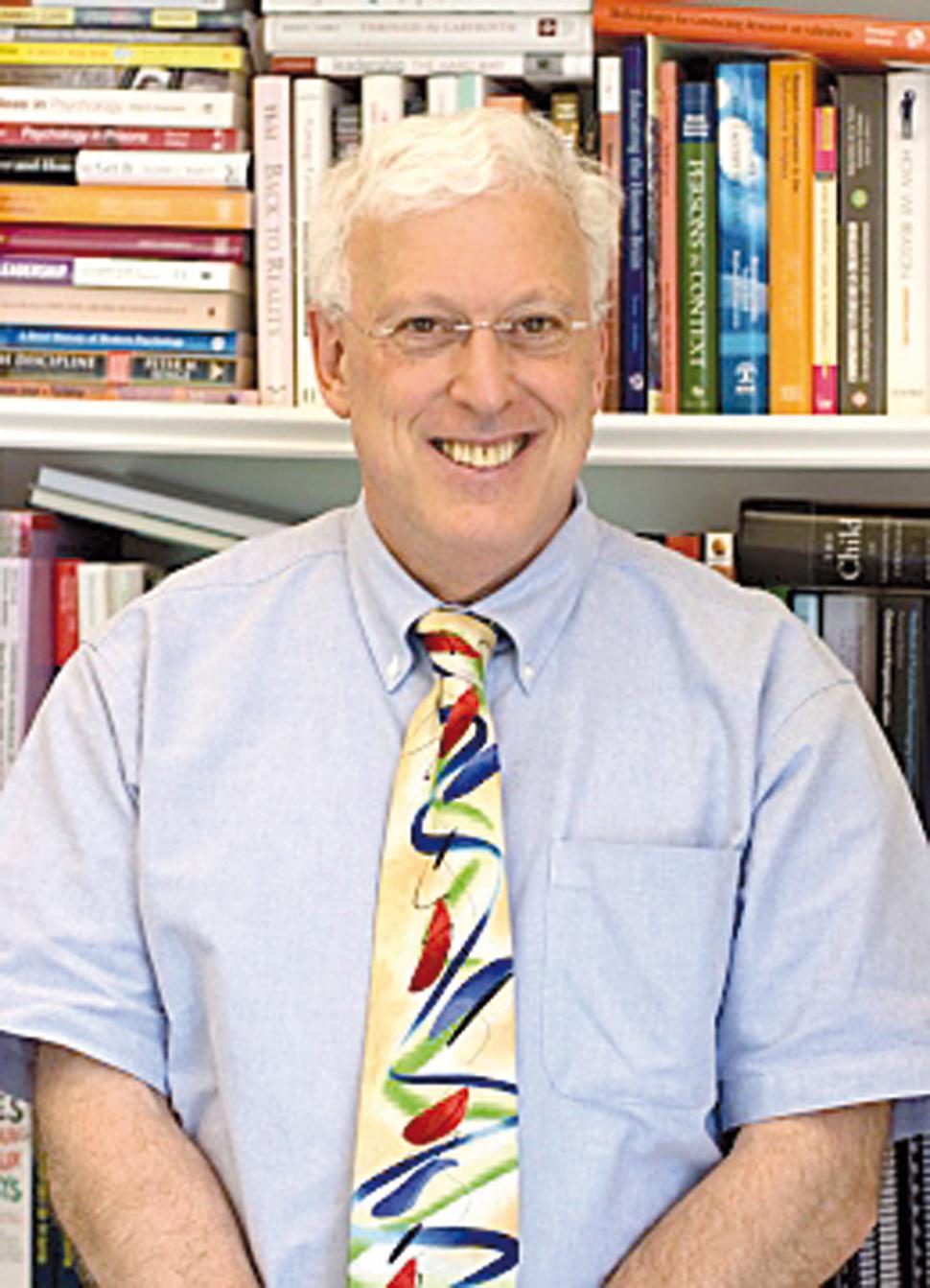 TEORI KECERDASAN EMOSI GOLEMAN (1996)
4. Pengurusan Hubungan (Relationship management)
Selalunya dikaitkan dengan kepimpinan. 
Seseorang akan mencari cara untuk menjadi inspirasi dan memotivasikan orang lain. 
Mampu membina dan mengekalkan tahap kepercayaan orang lain terhadap mereka.
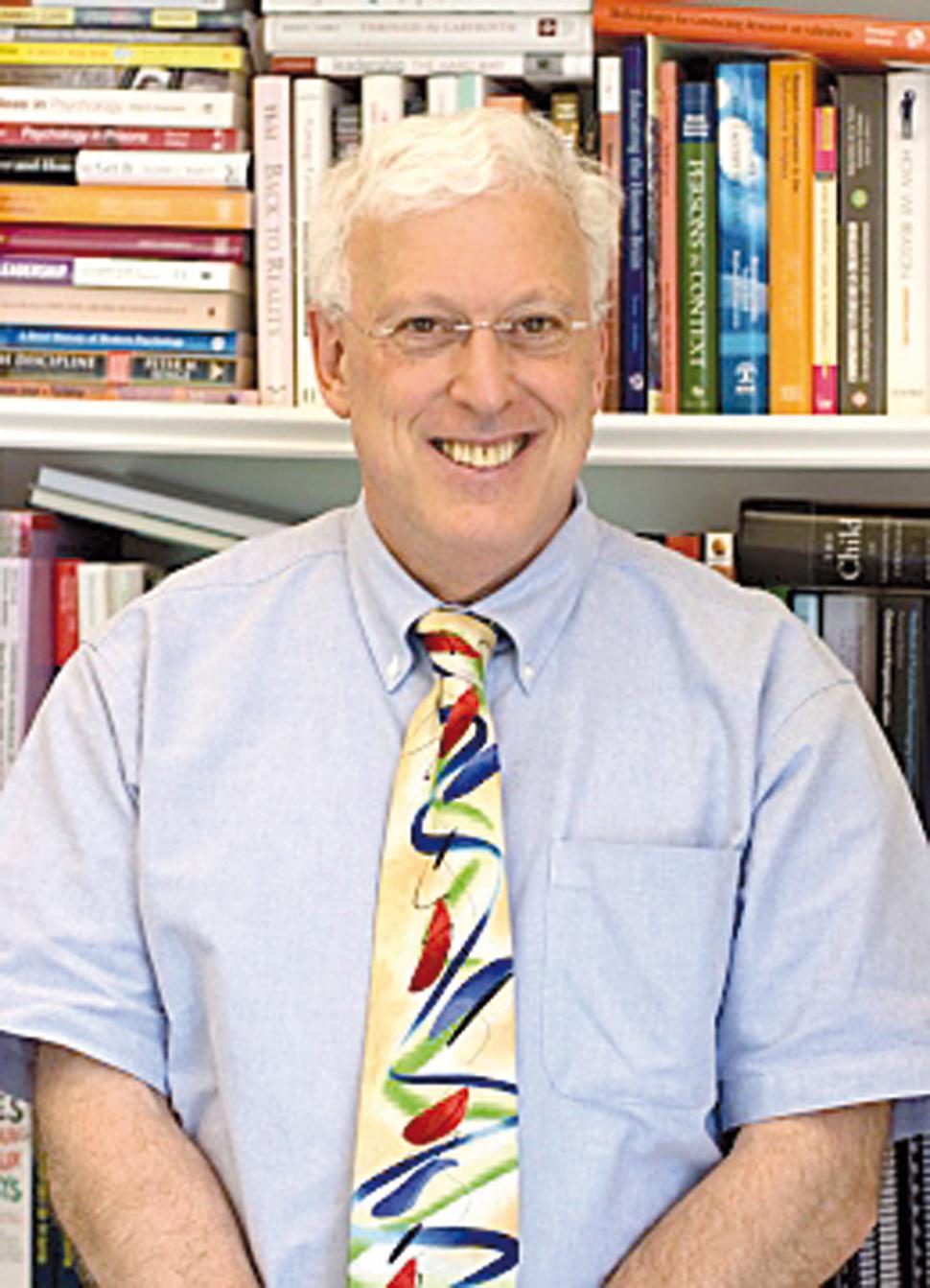 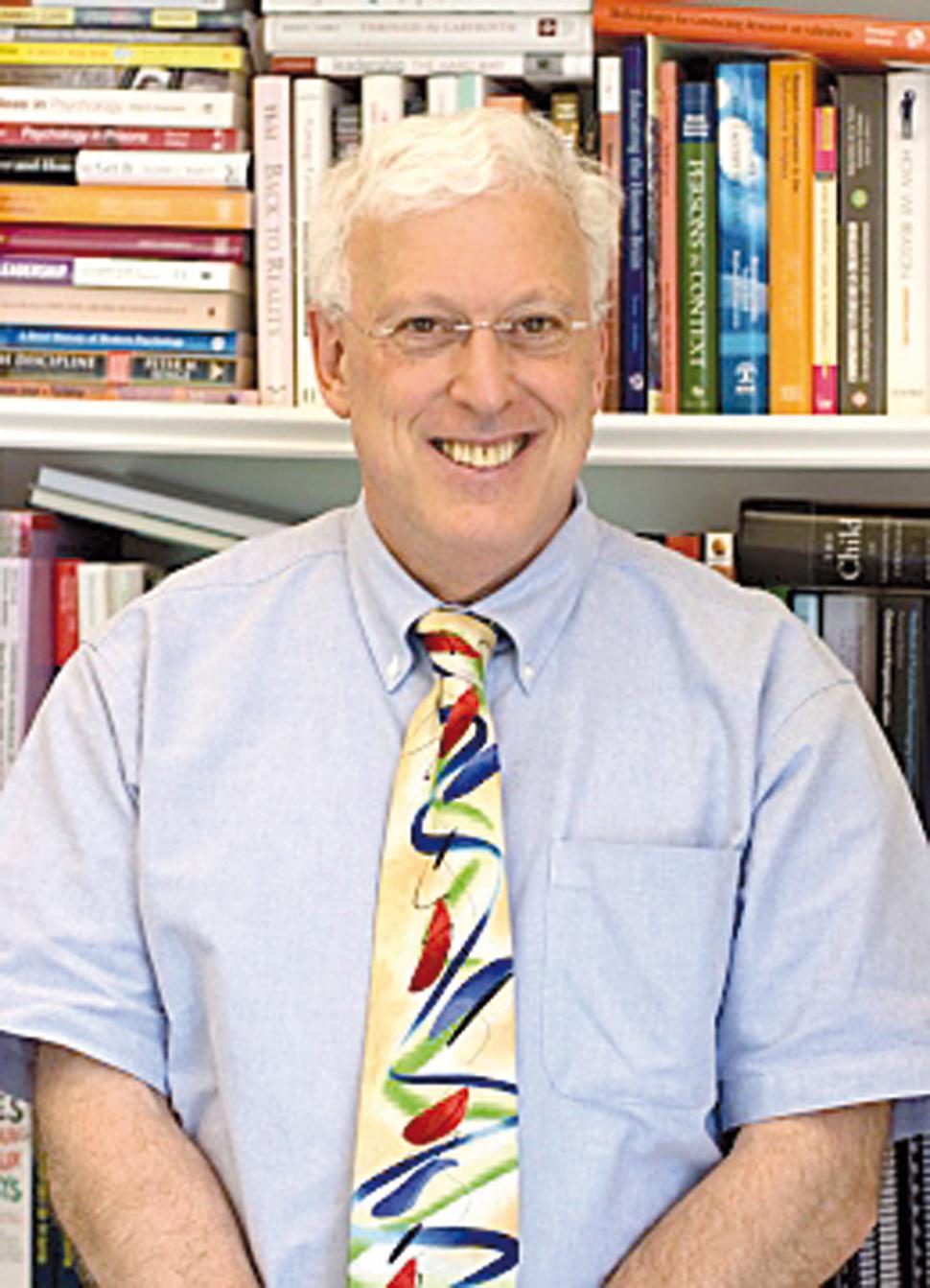 SQ ialah kecerdasan spiritual (SQ)
 Terlalu sedikit jumlah manusia yang mempunyai kecerdasan spiritual. Ramai di antara kita cerdas IQ dan EQnya di mana hubungan sesama manusia amat baik. 
Contoh SQ yang tinggi – ikhlas dan amanah dalam menjalankan tugas yang diberikan
Contoh SQ yang rendah – bangga diri, dengki, ada kepentingan peribadi.
Refleksi…

Anda telah membincangkan kecerdasan intelek (IQ) dan kecerdasan emosi (EQ). Apakah pula yang anda faham tentang (SQ)?
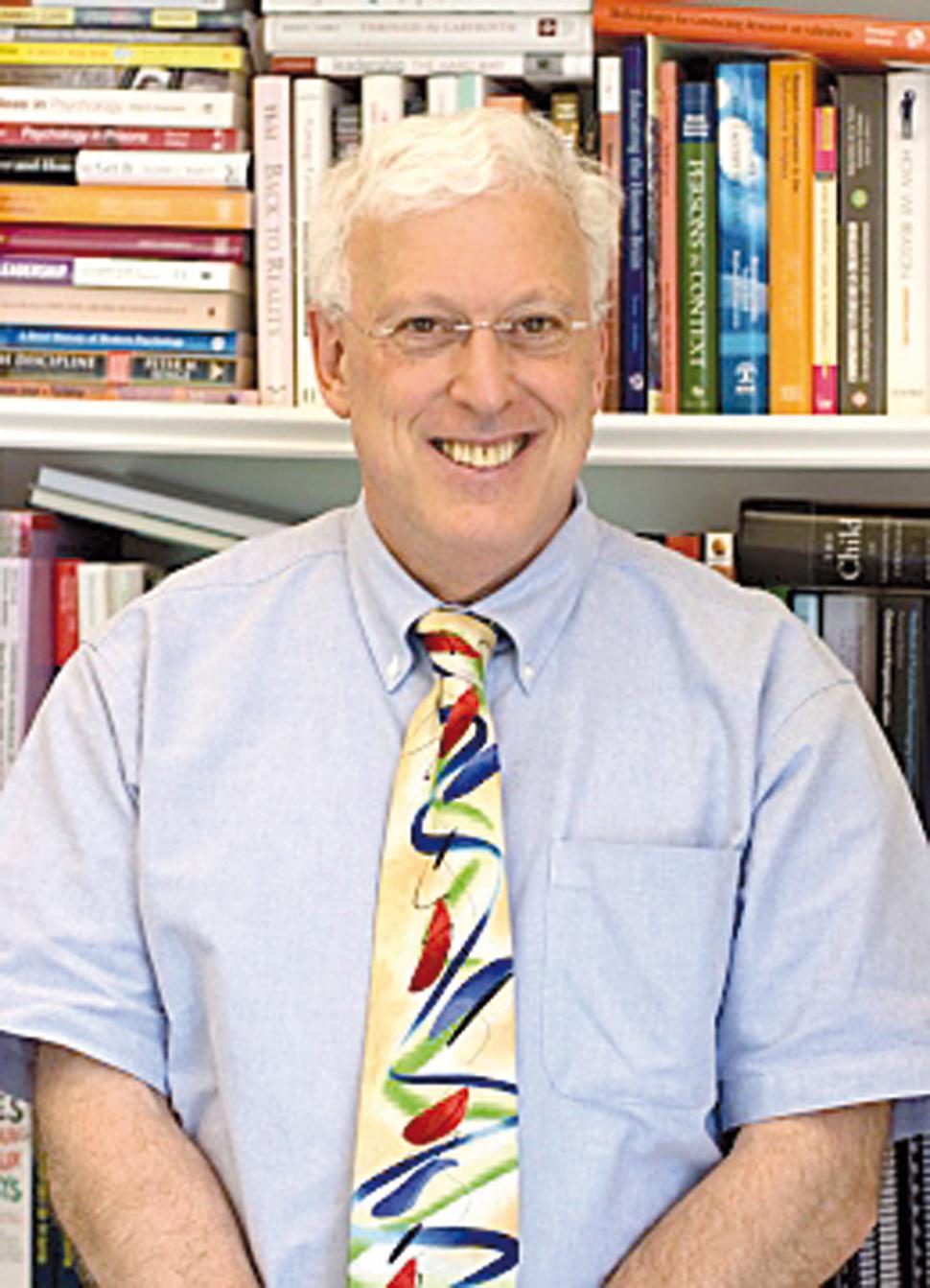 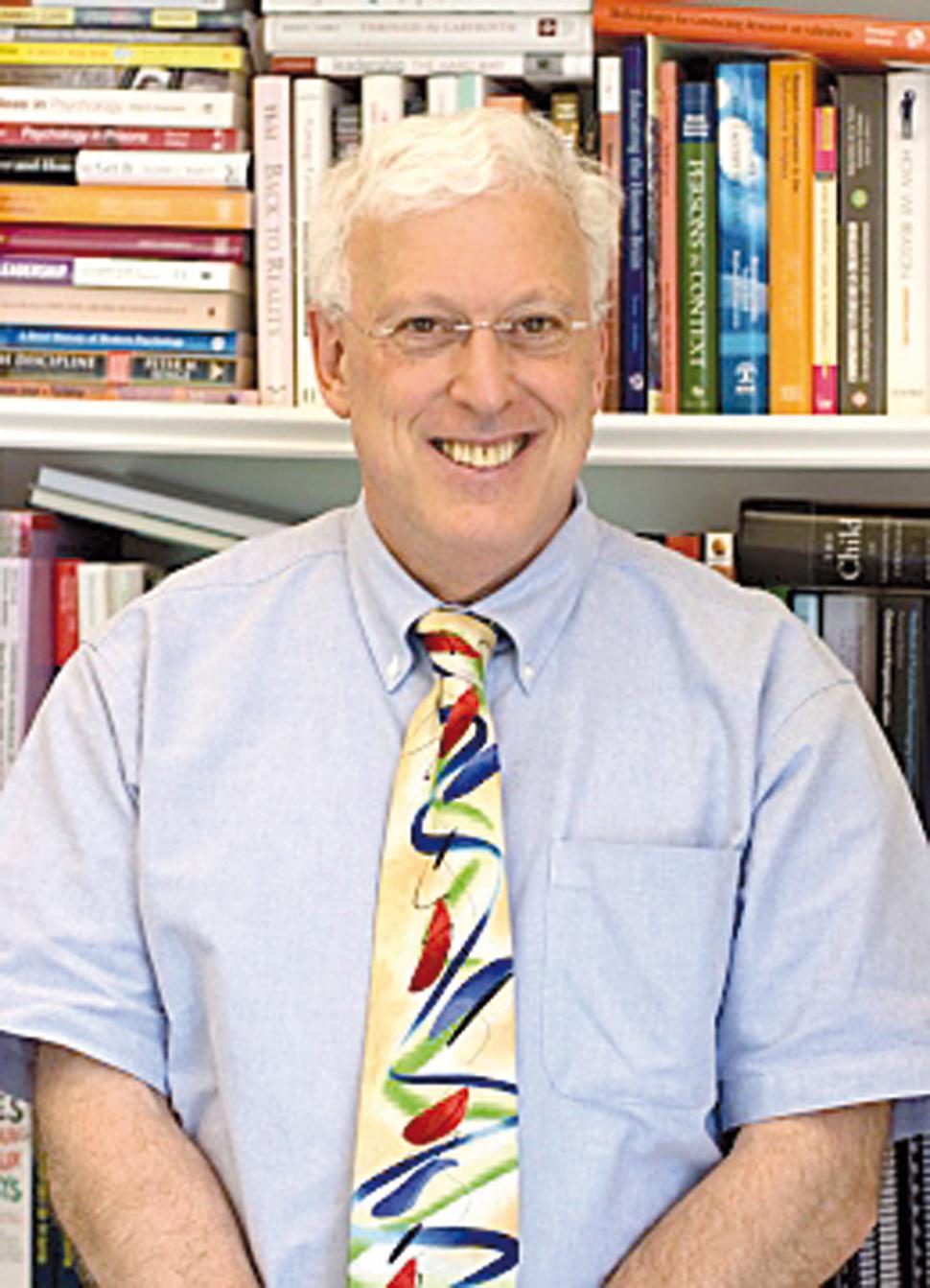 TEORI KECERDASAN EMOSI GOLEMAN (1996)
Implikasi Teori Kecerdasan Emosi
Seseorang yang berjaya mempunyai keupayaan menguruskan emosinya.
Kecerdasan emosi sebenarnya ialah keupayaan mengenalpasti perasaan kita dan perasaan orang lain.
Murid-murid juga mempunyai tahap kecerdasan emosi yang berbeza-beza yang perlu dikenalpasti oleh guru.
Guru perlu sentiasa membimbing murid-murid untuk meningkatkan kecerdasan mereka bukan sahaja dalam aspek intelek tetapi juga dalam aspek emosi.
Aktiviti
Bincang dalam kumpulan dan bentangkan. 
Sebagai seorang guru cuba fikirkan apakah yang dimaksudkan dengan perbezaan murid yang berkeperluan khas. Sejauhmana sistem pendidikan di negara ini mengambil berat tentang perbezaan tersebut.
Sekian
TERIMA KASIH
Rujukan:
Ewell, P.T. (1997), Organizing for Learning: A point of entry. Draft. Dipetik dari http://www.intime.uni.edu/model/learning/learn_summary.html
Gagne, R. (1985), Conditions of Learning. New York: Holt, Rinehart and Winston
Noriati A. Rashid, Boon, P.Y dan Sharifah Fakhriah Syed Ahmad (2015), Murid dan Alam Belajar (Edisi Kedua).Selangor Darul Ehsan: Oxford Fajar Sdn. Bhd.
Noriati A. Rashid, Boon, P.Y dan Sharifah Fakhriah Syed Ahmad (2015), Murid dan Pembelajaran.Selangor Darul Ehsan: Oxford Fajar Sdn. Bhd.
Penghargaan
Abd Rashid bin Ismail - Jabatan Ilmu Pendidikan IPG Kampus Tuanku Bainun